North Dakota Cloud Modification Project ~ 2021
Storms and Internship
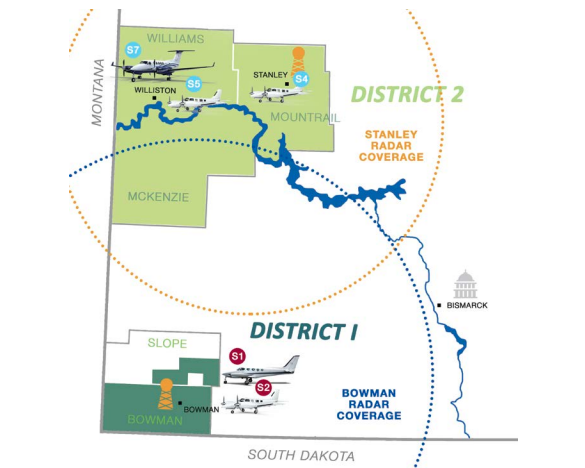 [Speaker Notes: Here was our operations area for 2021. All in western ND which was a nice change of scenery to easten ND.]
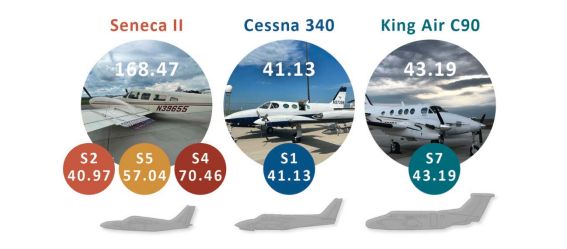 [Speaker Notes: We operated 3 Seneca II which are very similar to the Seminoles but a little large and a little more Brick-Shaped. All the interns get to fly the senecas and these aircraft are used for base seeding. The Cessna 340 was based in District 1 and could top seed as well as base seed, it is still undecided if it will return to project in 2022. The king air is based in district 2 and only topseeded, every intern gets a rotation in the king air as well.]
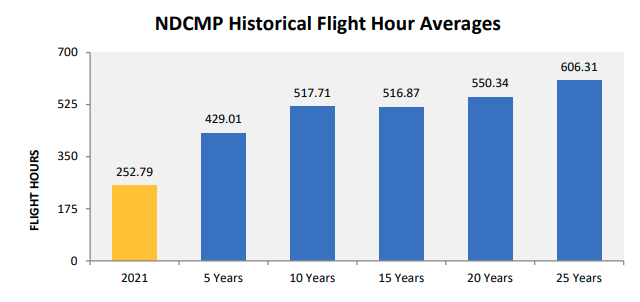 [Speaker Notes: Last year was a well known drought and is shown here on our flight hour averages. Despite the drought, I still flew about 60 hours over the course of last summer. You can get quite a few more hours during “wet” years.]
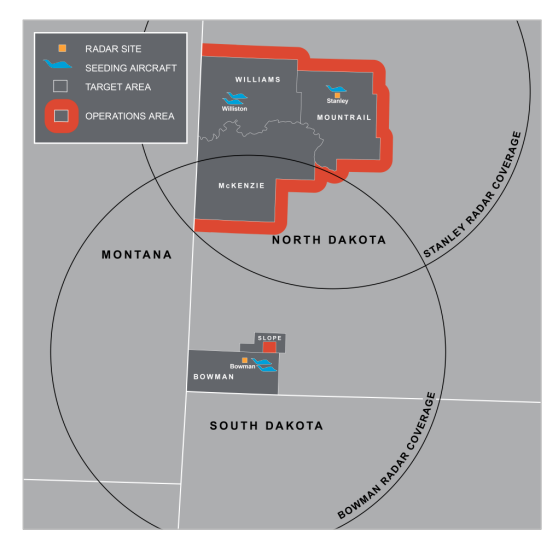 [Speaker Notes: This is our operations area. District one is covers Bowman county in the bottom west corner of ND as well as participating townships in Slope county. In district 2 we seed over Williams, Mountrail, and McKenzie county. On this map the red areas show buffer. In the buffer area we can fly if we are making passes while seeding, it’s ok to fly through this area and maybe have seeding equipment active but try to avoid it. If we need or want to fly outside of our districts, our seeding equipment needs to be off and checked off. As you can see here, District two is a lot larger than district one, so you’re more likely to get more air time in district 2.]
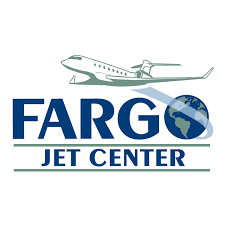 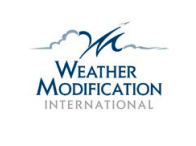 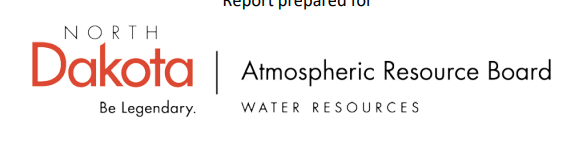 [Speaker Notes: North Dakota’s weather mod project is run by the North Dakota Atmospheric Resource Board under the department of Water Resources. The ARB hires the interns and meteorologists for the summer project and contracts with Weather Modification International for pilots and aircraft. WMI is based out of the Fargo Jet Center and has projects all over the world such from California to Saudi Arabia.]
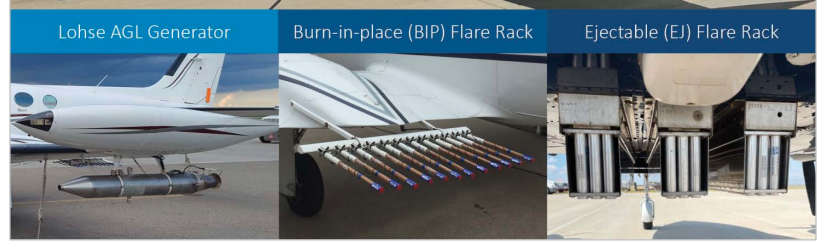 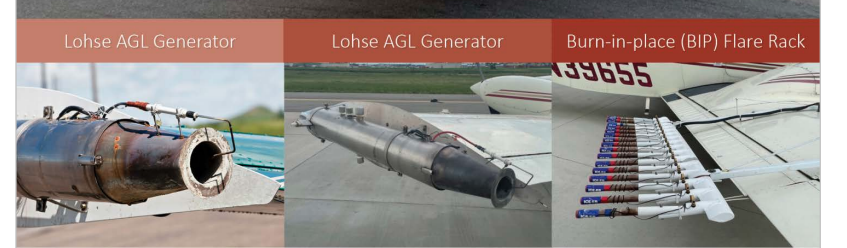 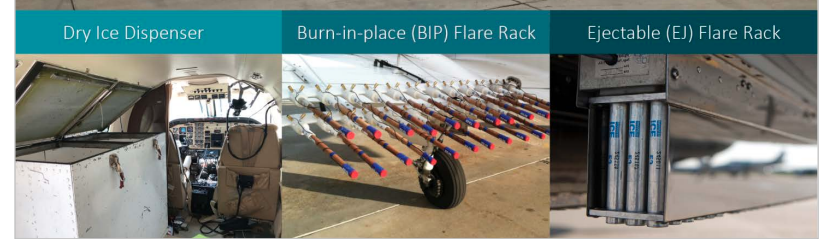 [Speaker Notes: These are the devices we use to disperse the seeding the seeding material. The top row is the C340 which has two Lohse generators and two Burn-in-Place (BIPs) Flare Racks and 3 Ejectable (EJ) flare racks on the belly. The Lohse generators and BIPs are used for base seeding, the EJs are used for top seeding. The middle row is the Senecas which just have Lohse generators and BIP racks. The bottom row is for the King Air which has a dry ice hopper, two double BIP racks and 3 EJ racks, all of which are only used for top seeding.]
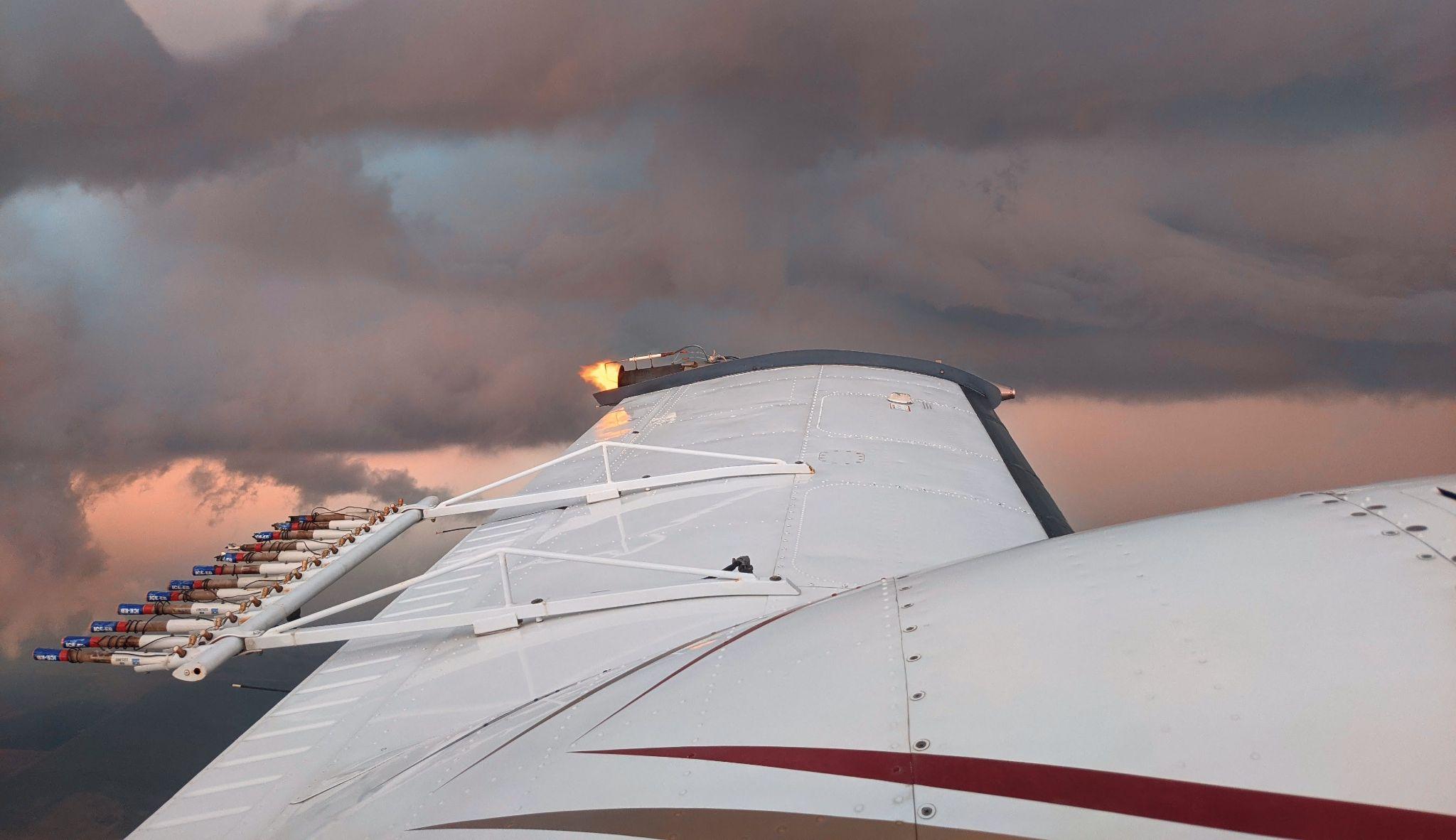 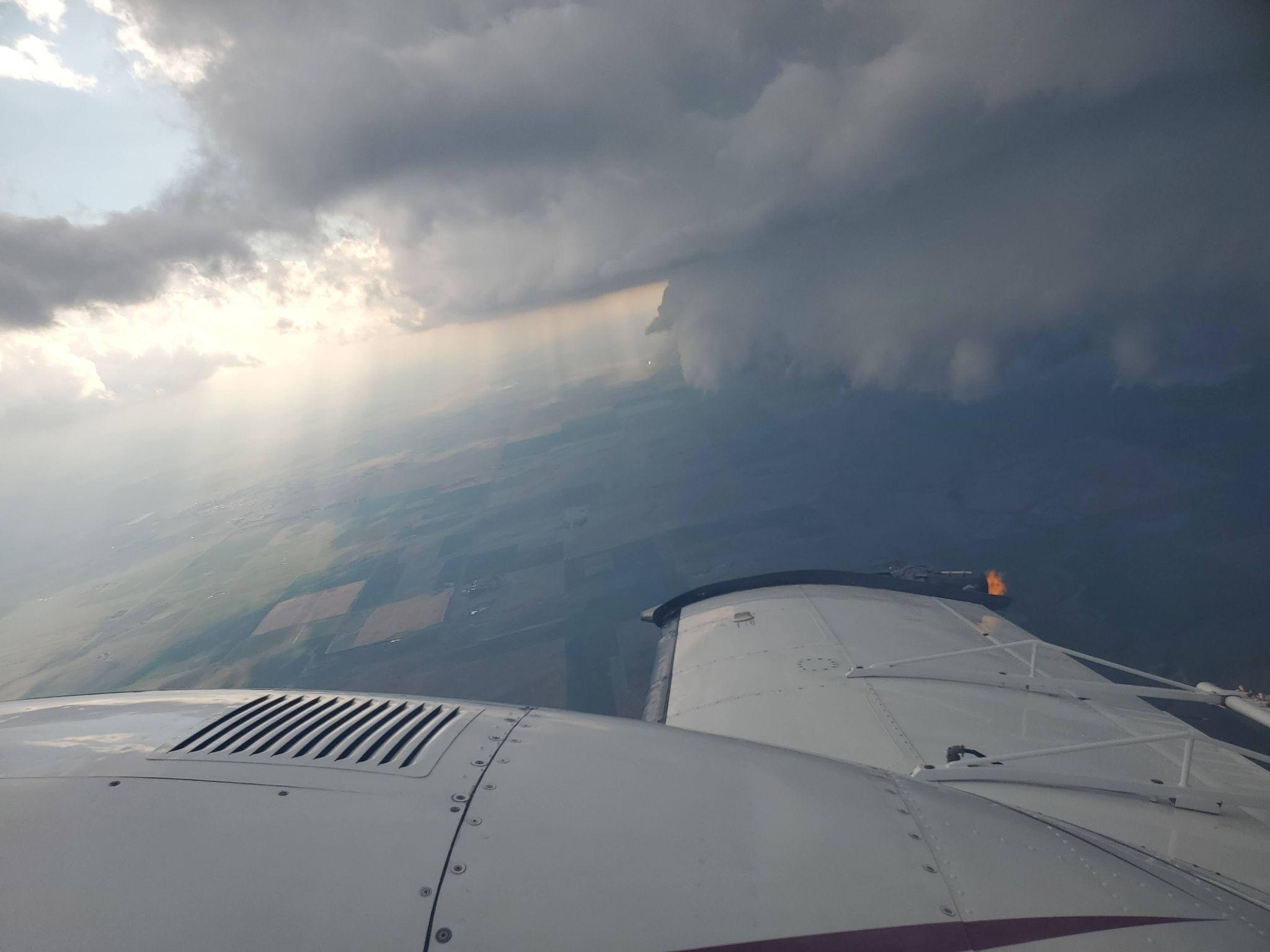 [Speaker Notes: Here are a few of the many photos I have from storms. The top left was a shelf cloud that was tinted orange by the sunset. Many missions will be flown at night or late in the afternoon. The bottom right photo shows a (weak) double shelf cloud that we were turning around to make our next pass along. Big storms will have solid shelf clouds and sometimes even double shelf clouds.]
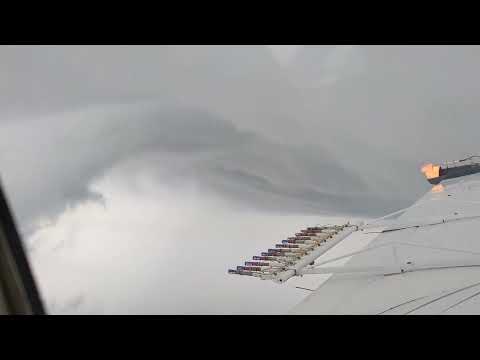 [Speaker Notes: This video was taken on a large storm we seeded and what looked like a shelf cloud getting pulled over by some inflow.]
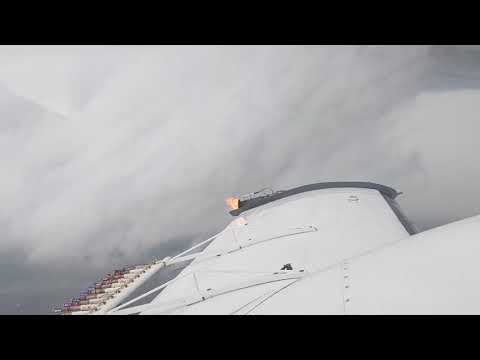 [Speaker Notes: This is a video I took of a shelf cloud. This is typically a great area to be when seeding for getting the materials into the system.]
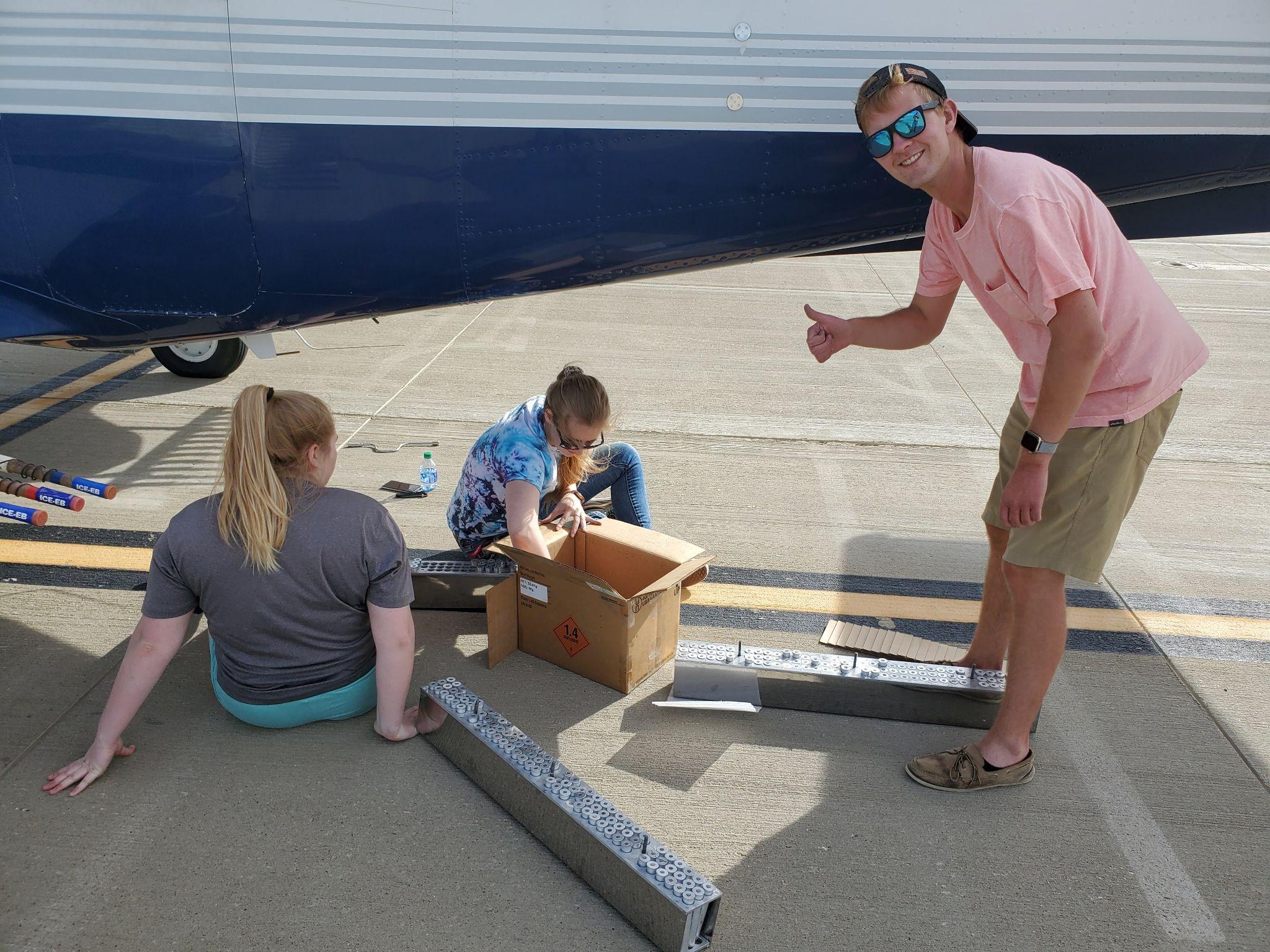 [Speaker Notes: Some of the stuff we do in between storms is reset flares and refill generators….]
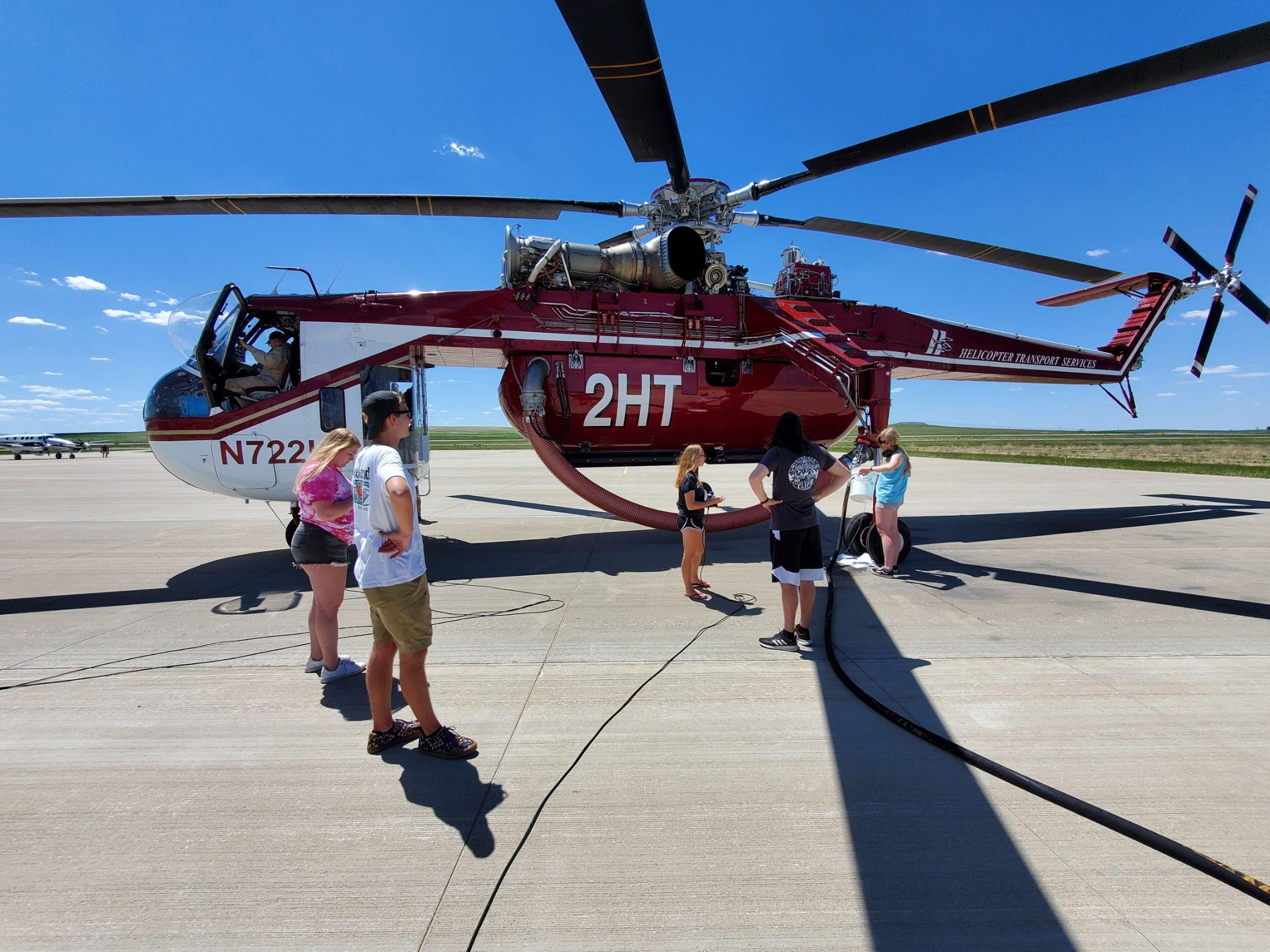 [Speaker Notes: …help other aircraft that come visit our airfield…]
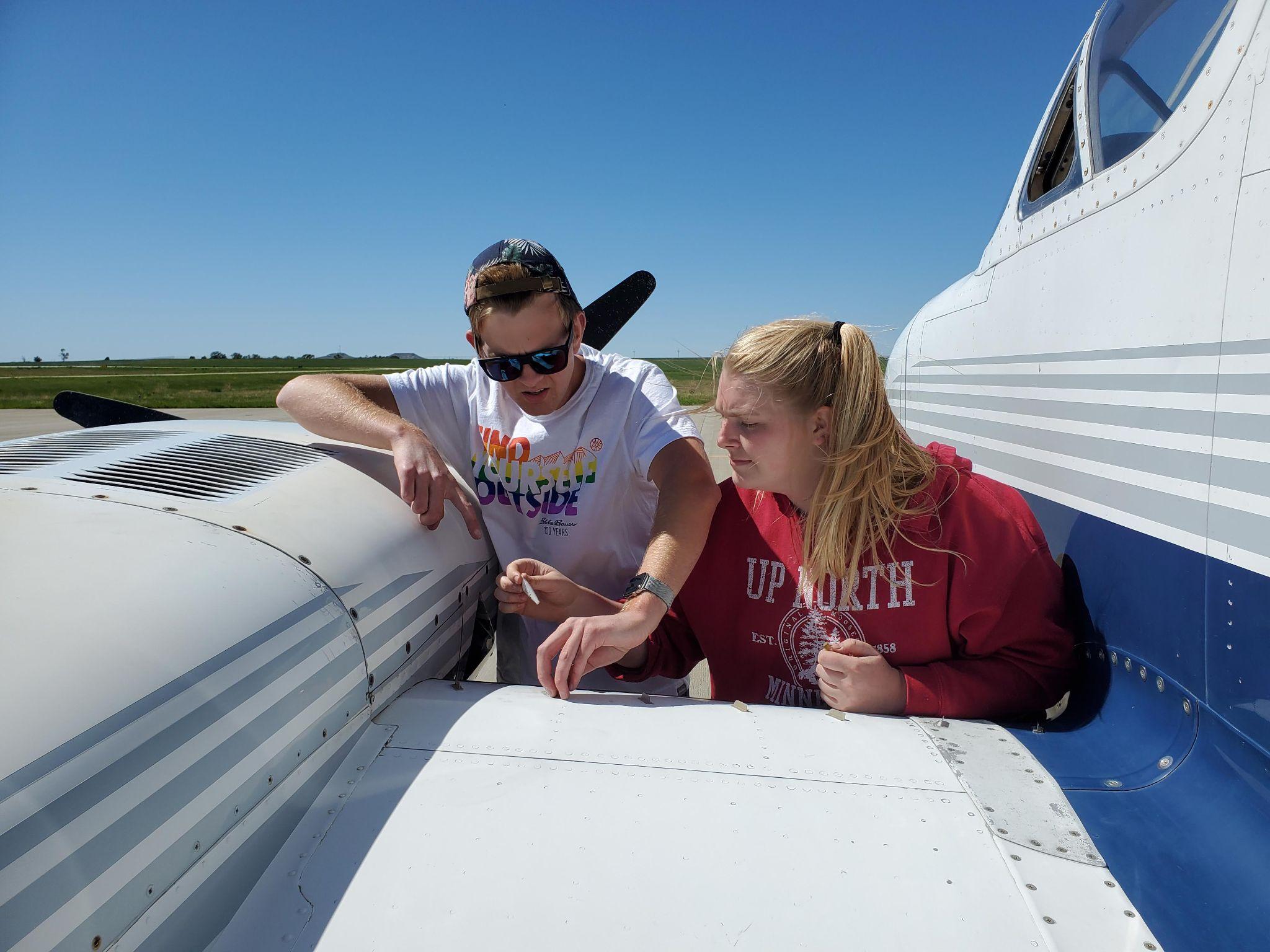 [Speaker Notes: …Do general preventative maintenance on our aircraft…]
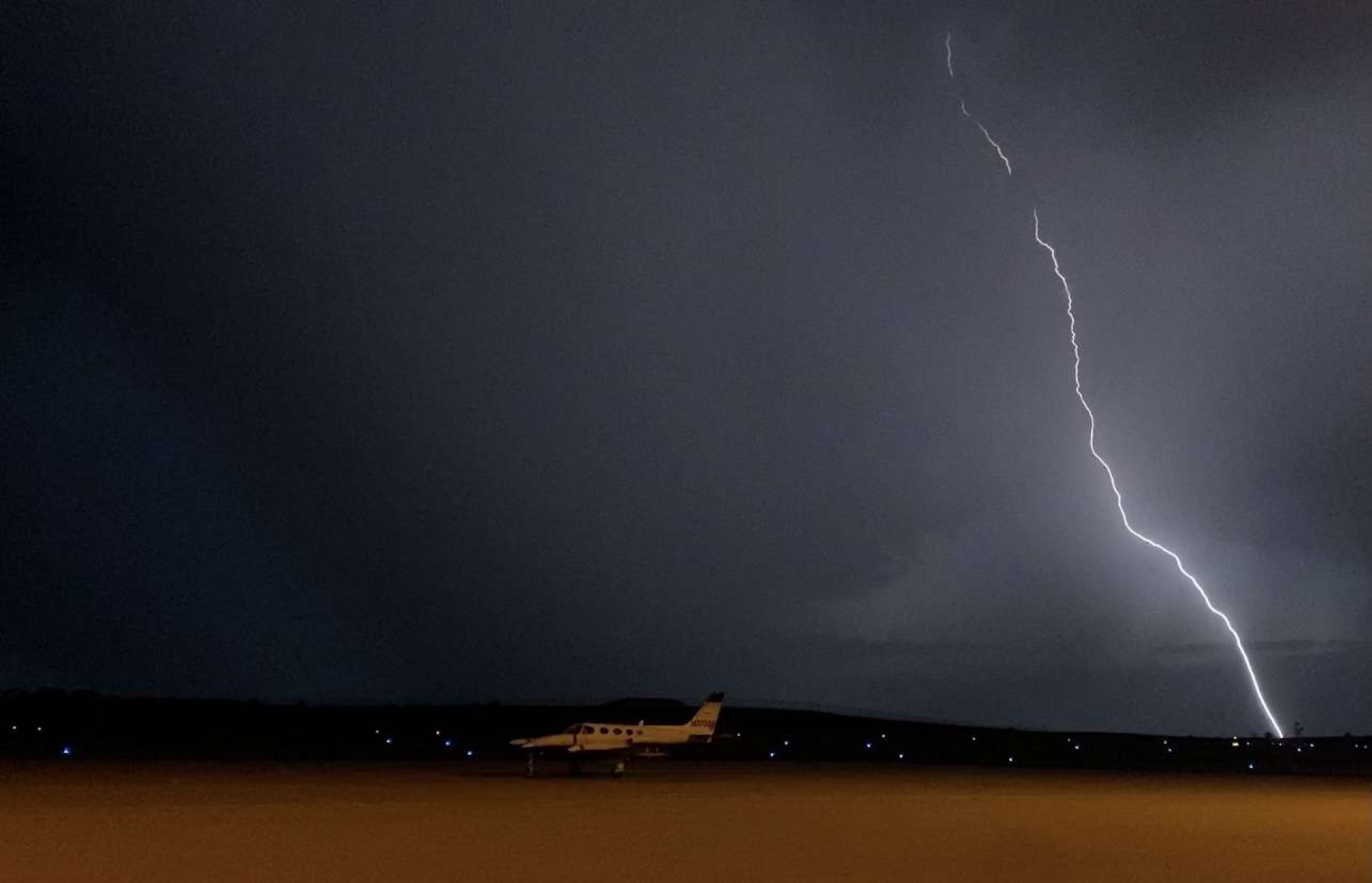 [Speaker Notes: …watch for storms coming our way (super important!)...]
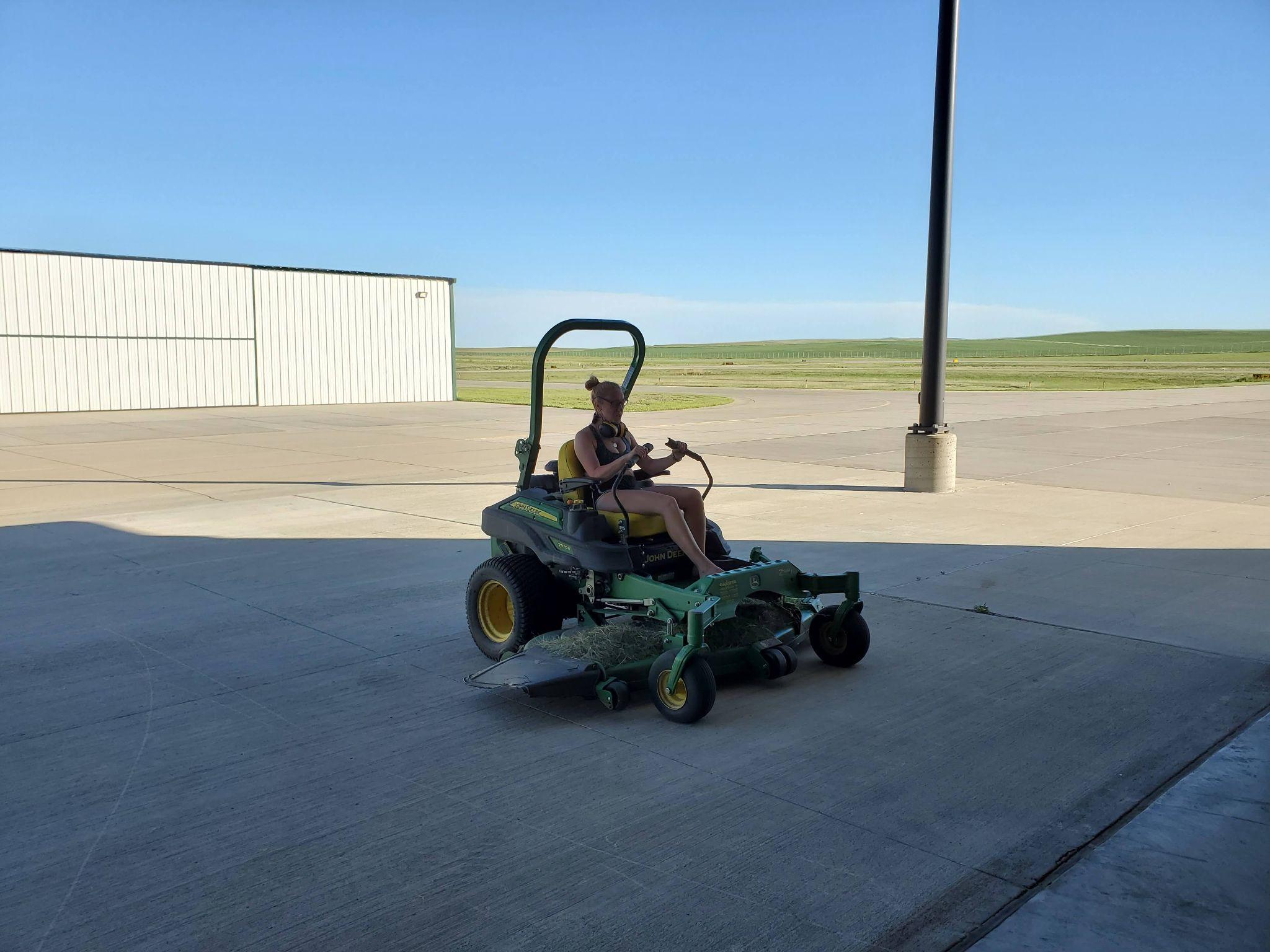 [Speaker Notes: …Help with airfield maintenance like mowing…]
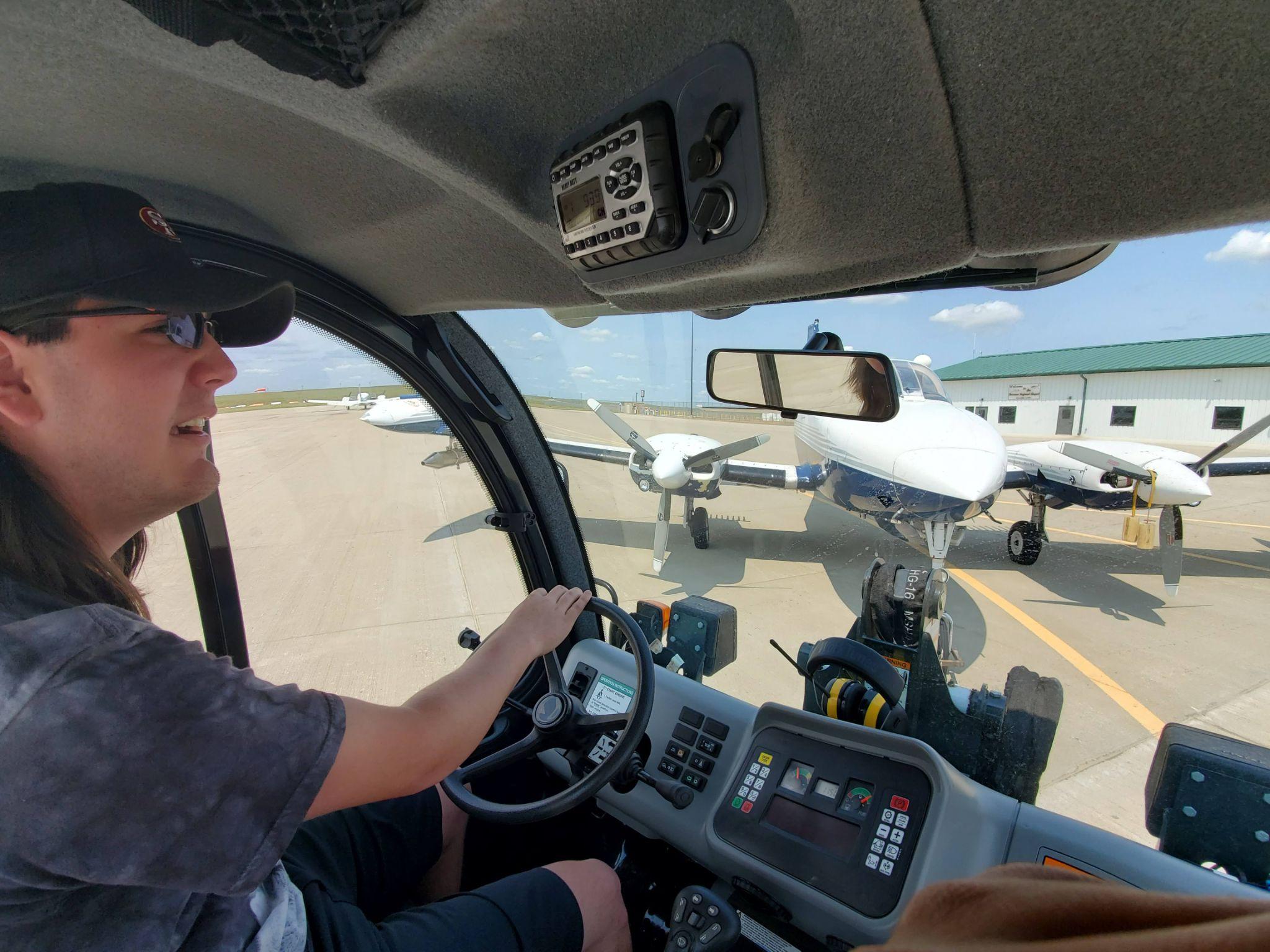 [Speaker Notes: …Learn how to move and refuel aircraft…]
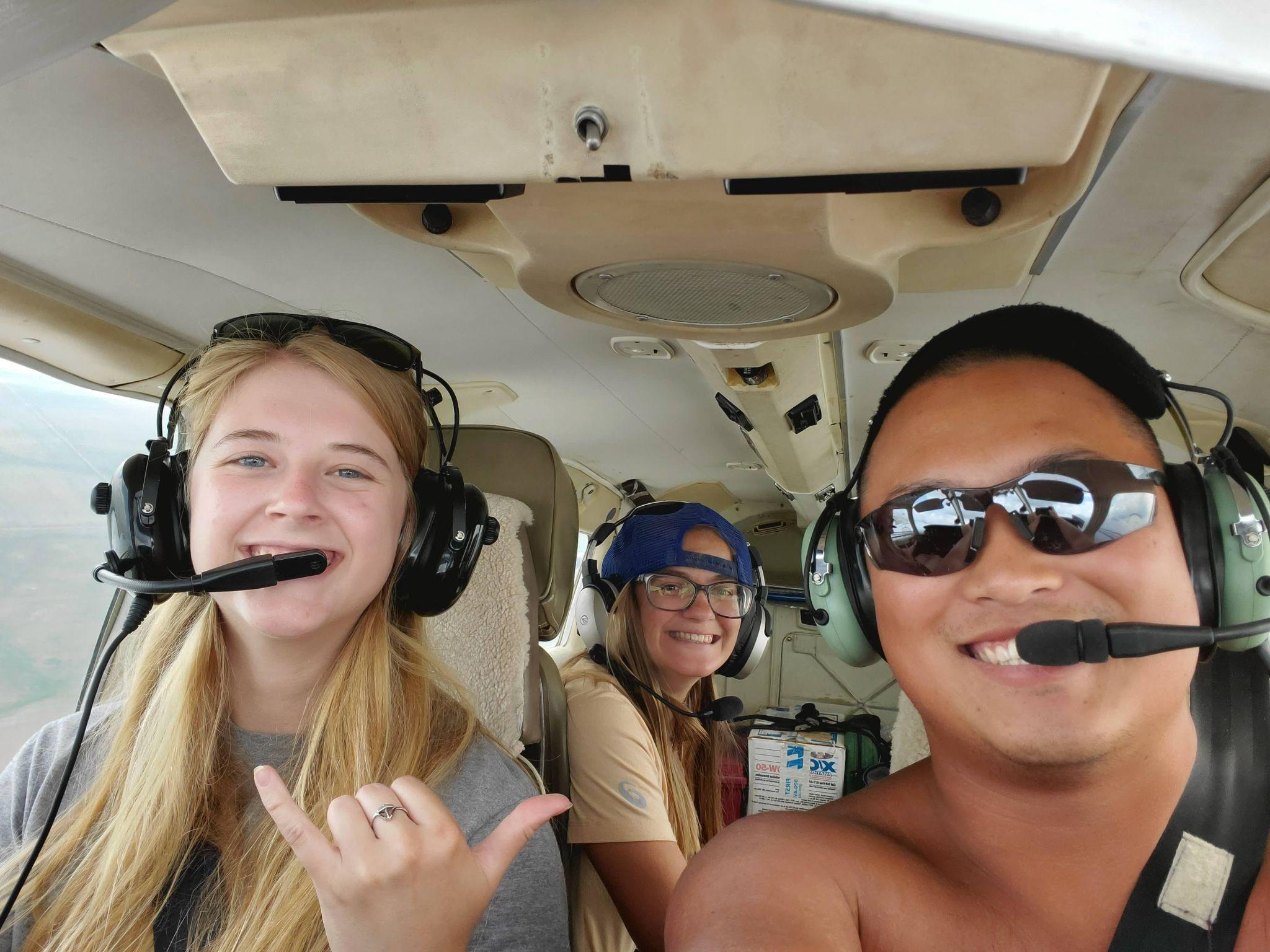 [Speaker Notes: …Teach our meteorologists how to fly….]
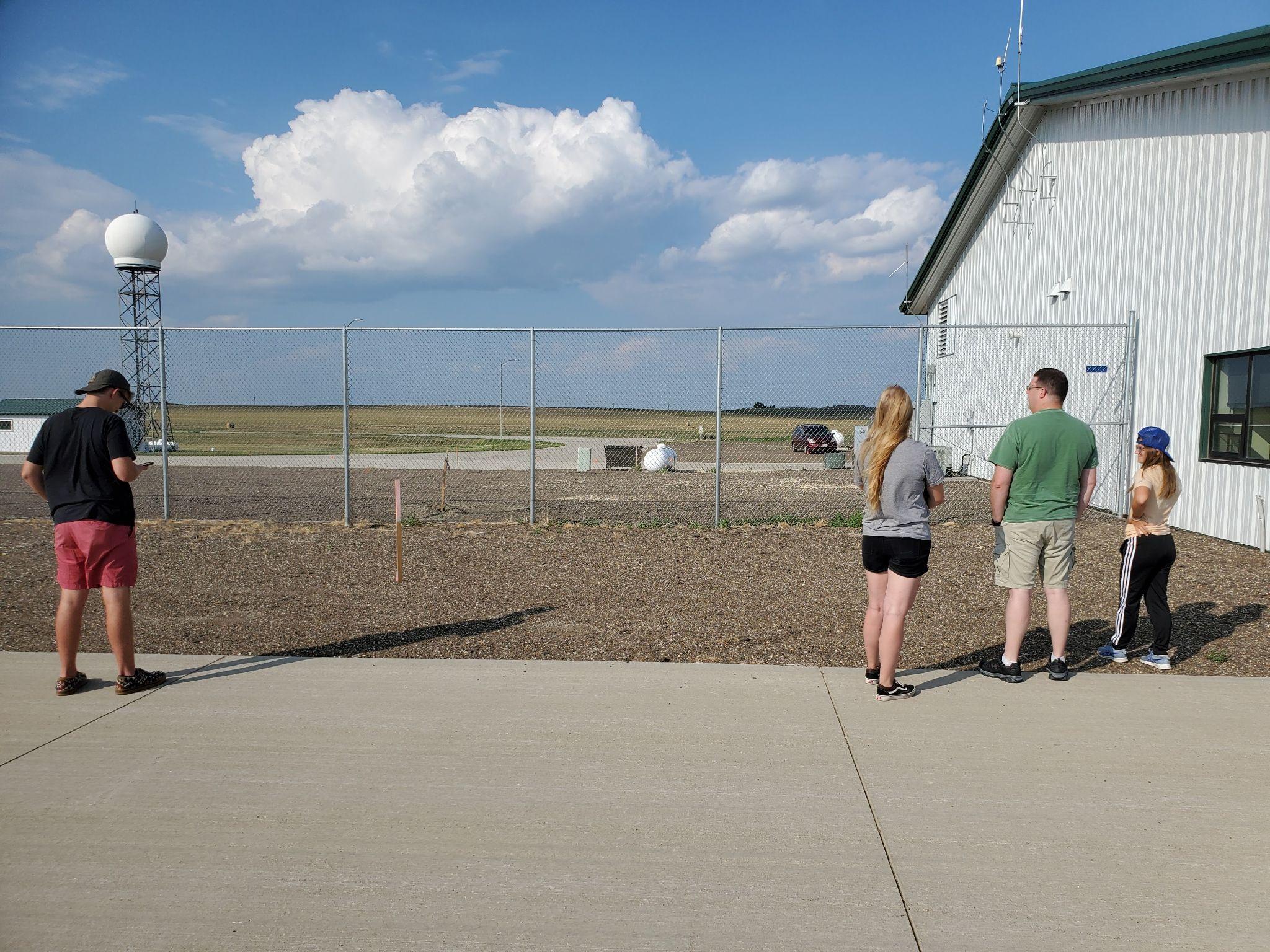 [Speaker Notes: …Watch for more storms…]
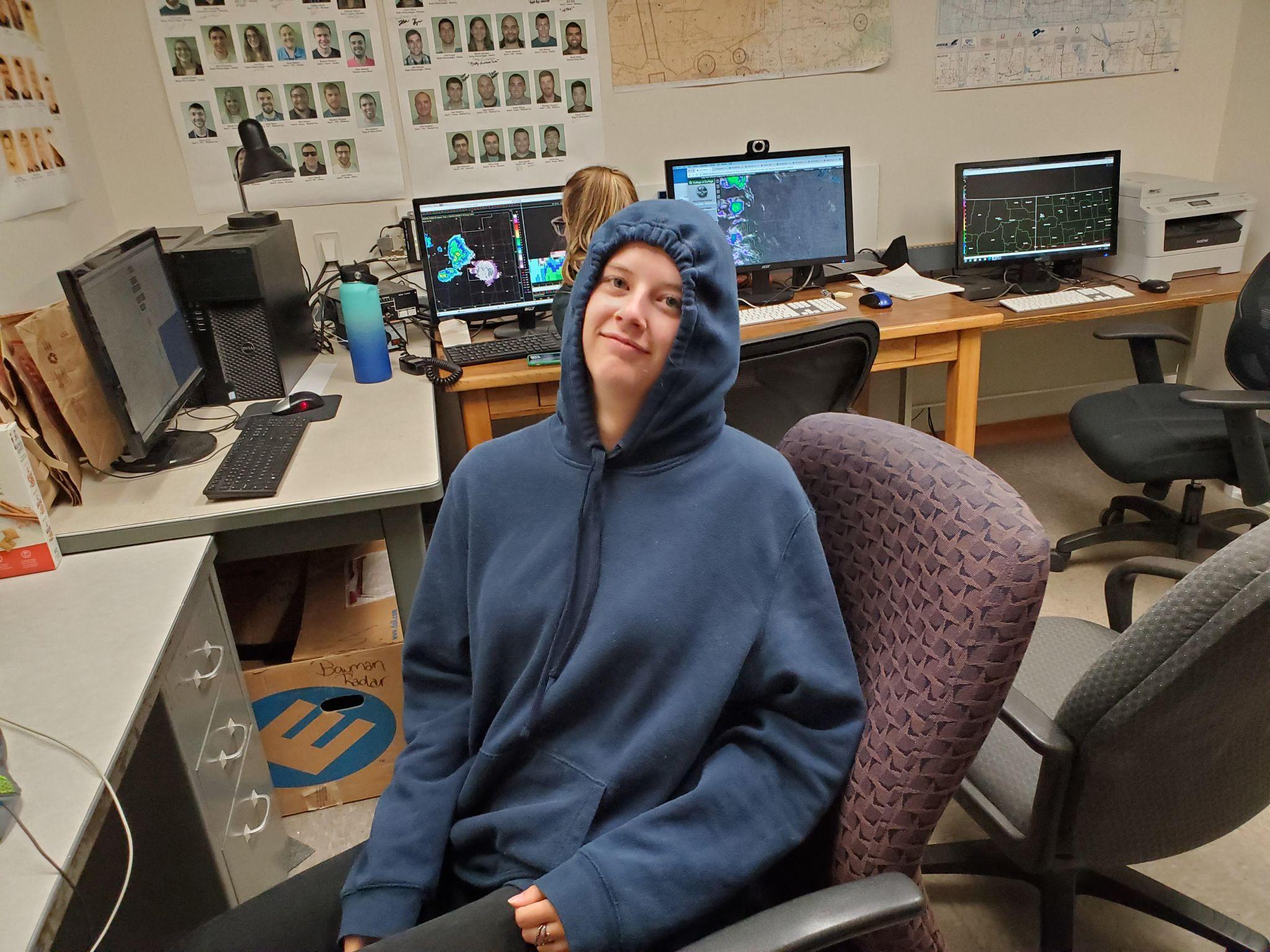 [Speaker Notes: …watch the RADAR…]
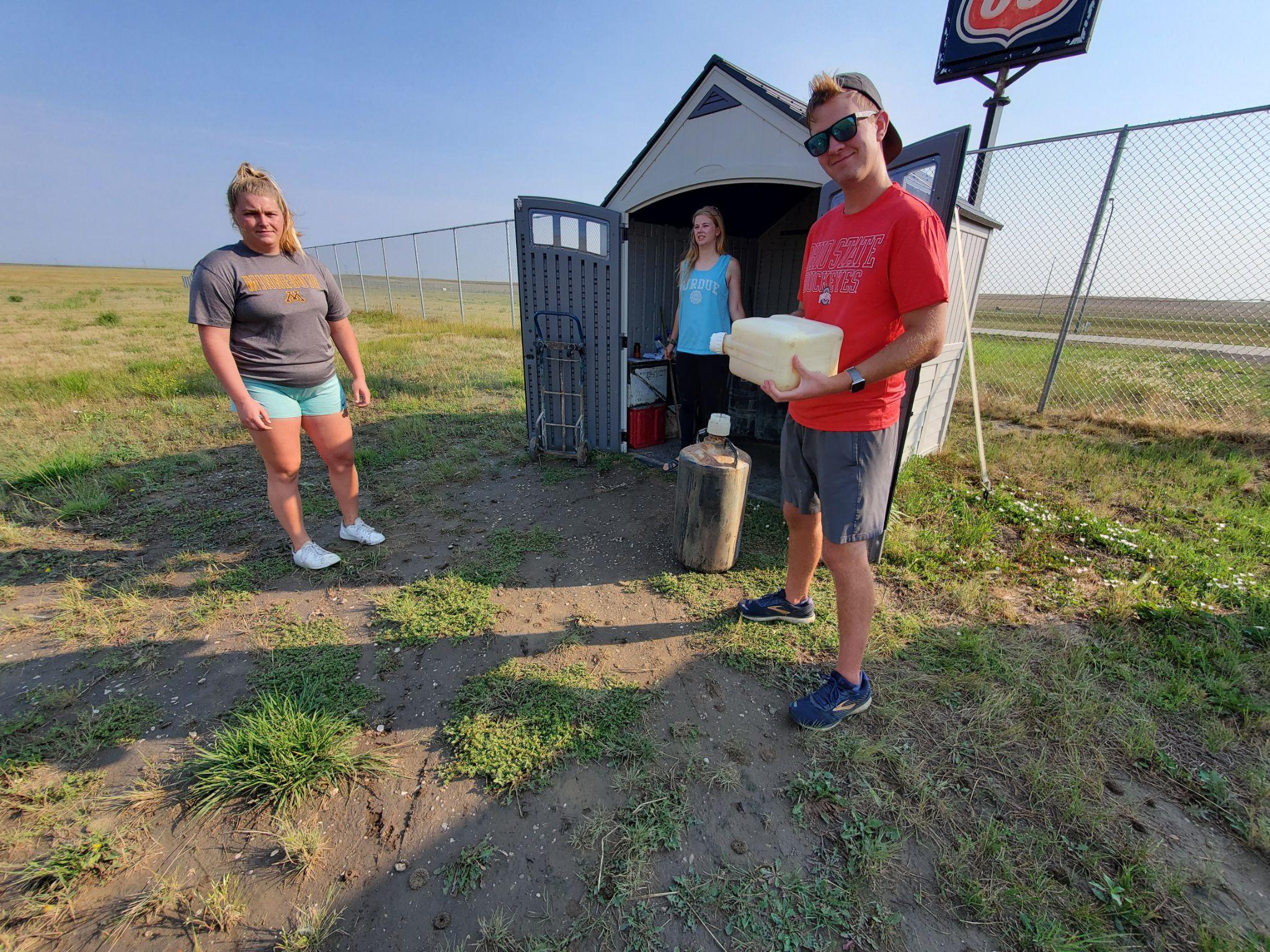 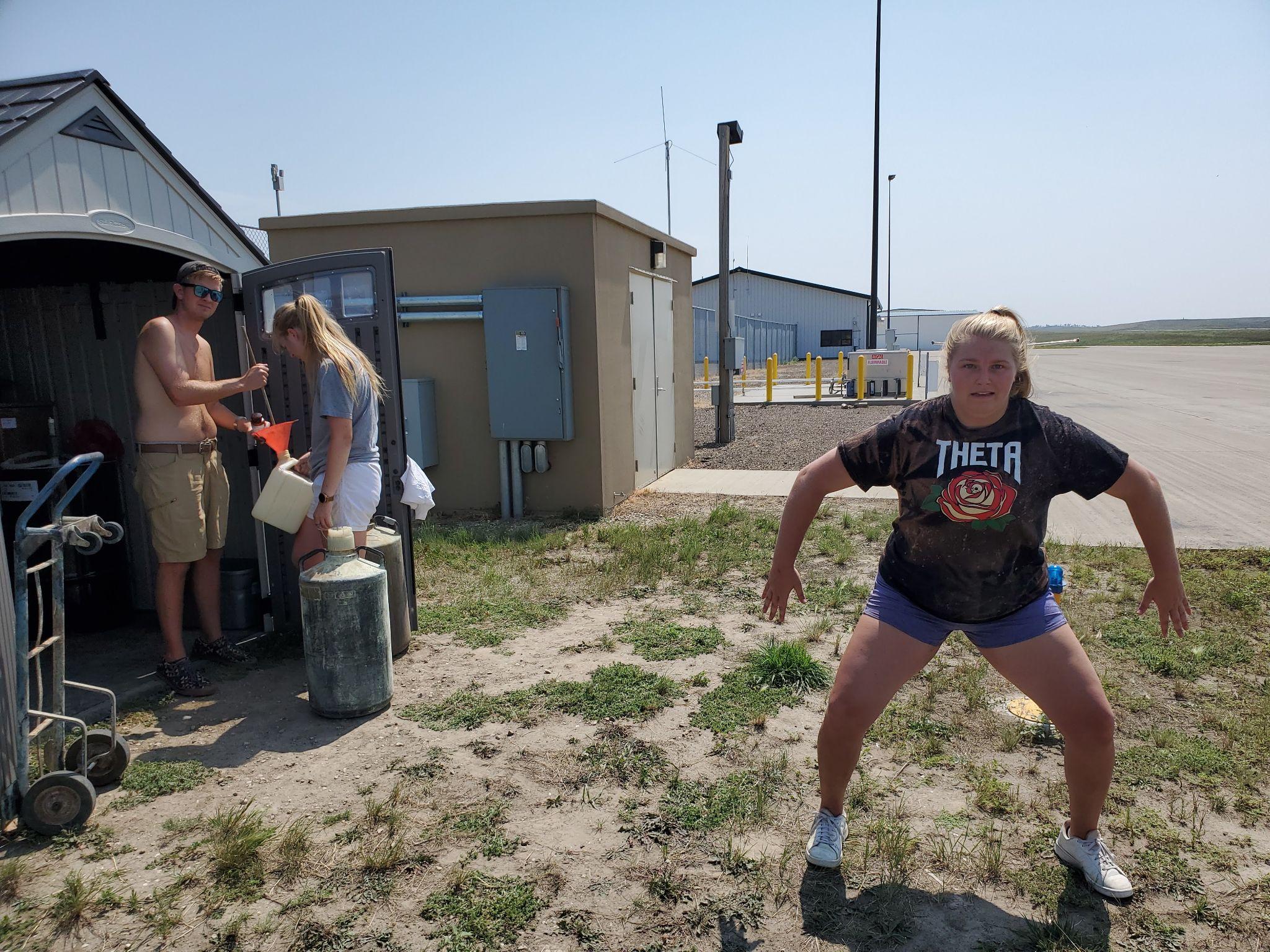 [Speaker Notes: ….Mix chemicals…]
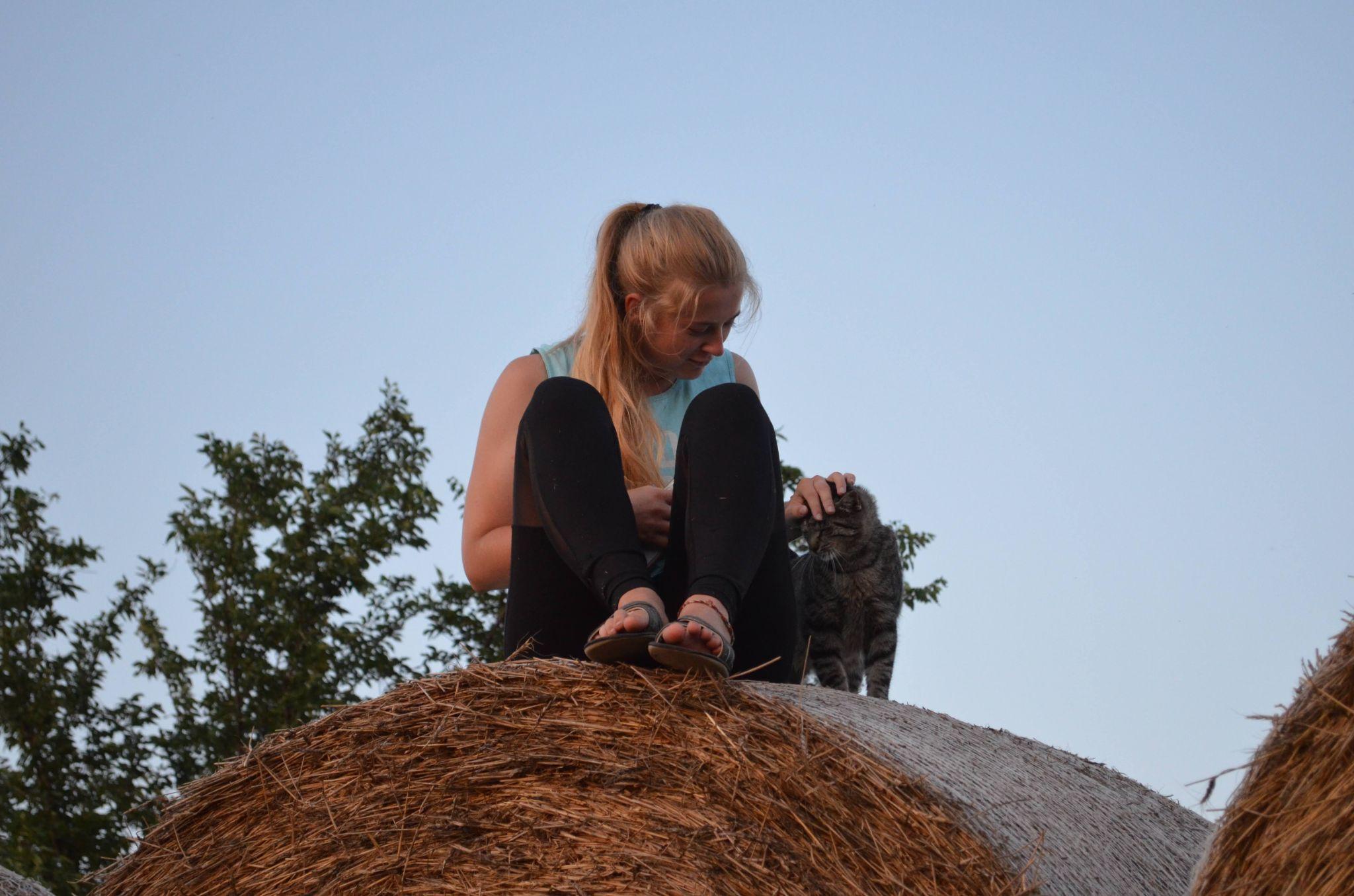 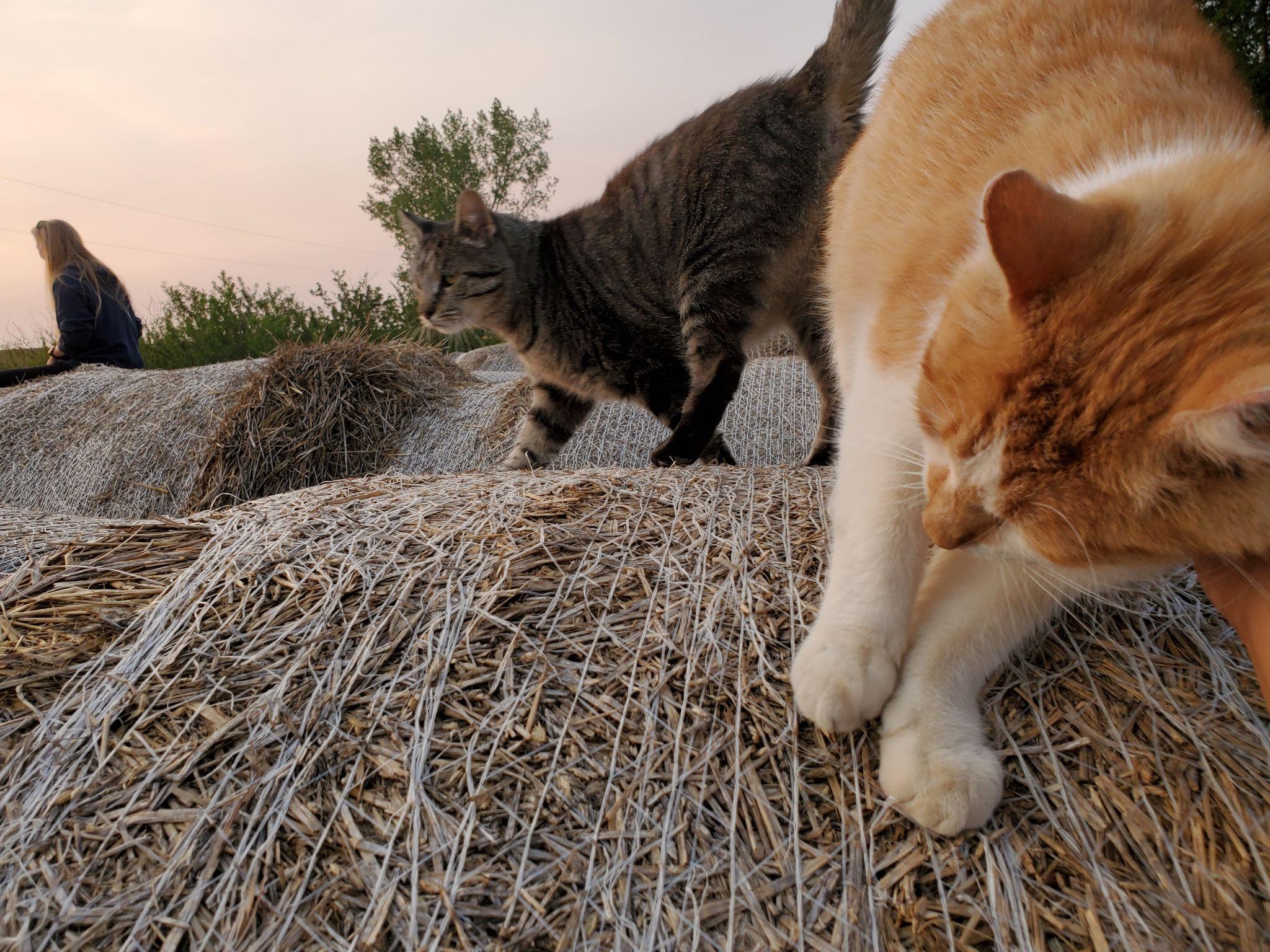 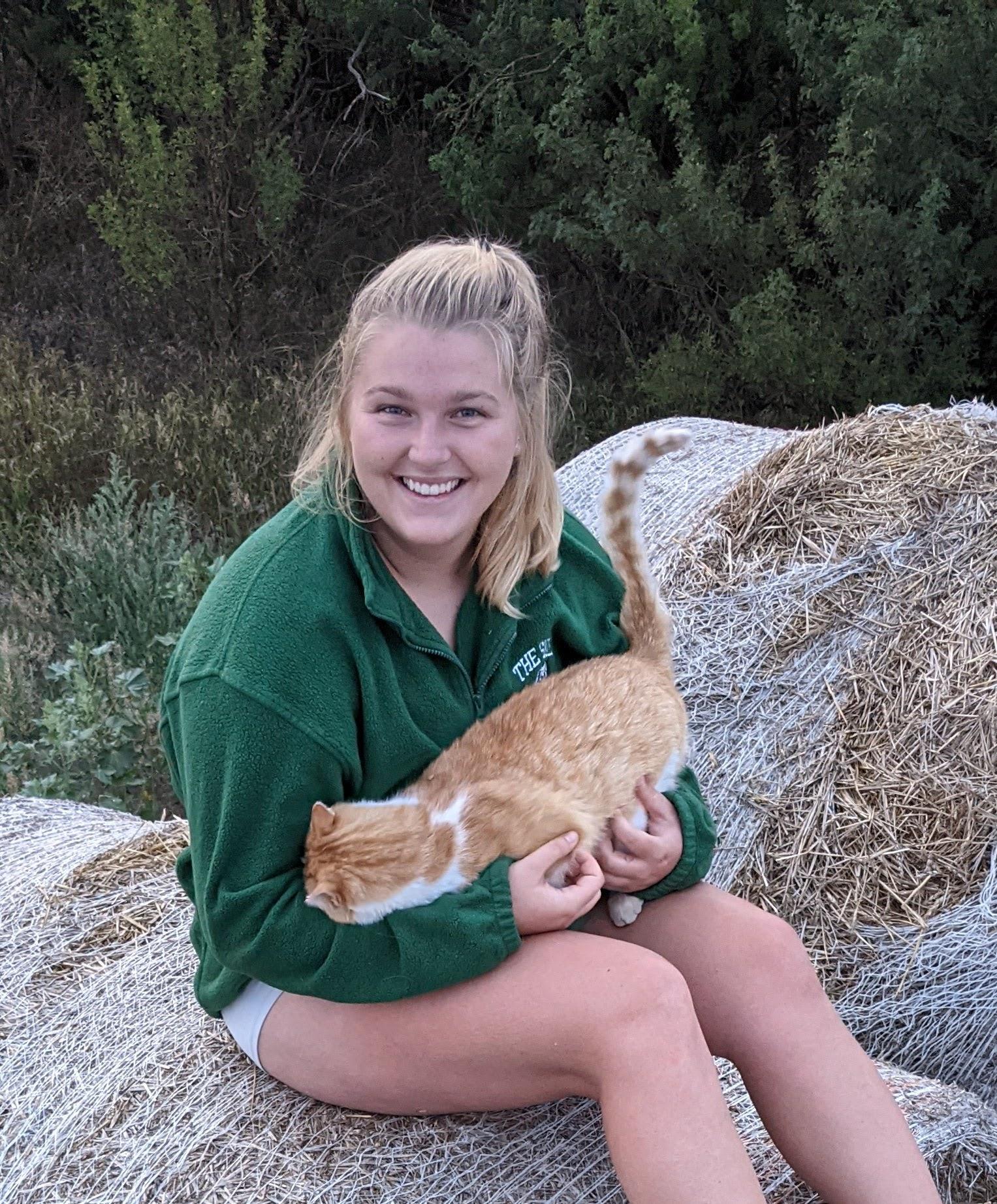 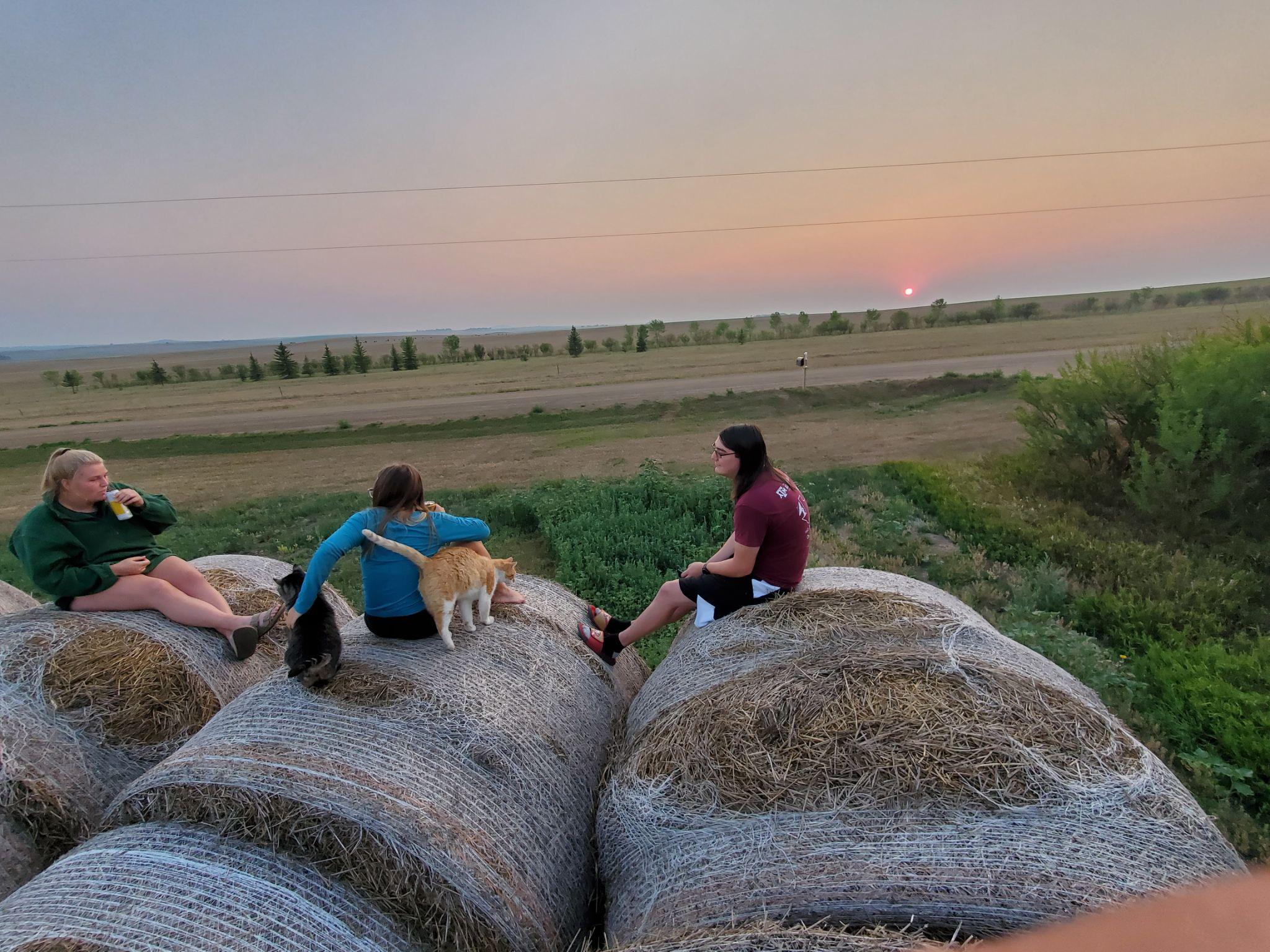 [Speaker Notes: …Pet the neighbor’s cats…]
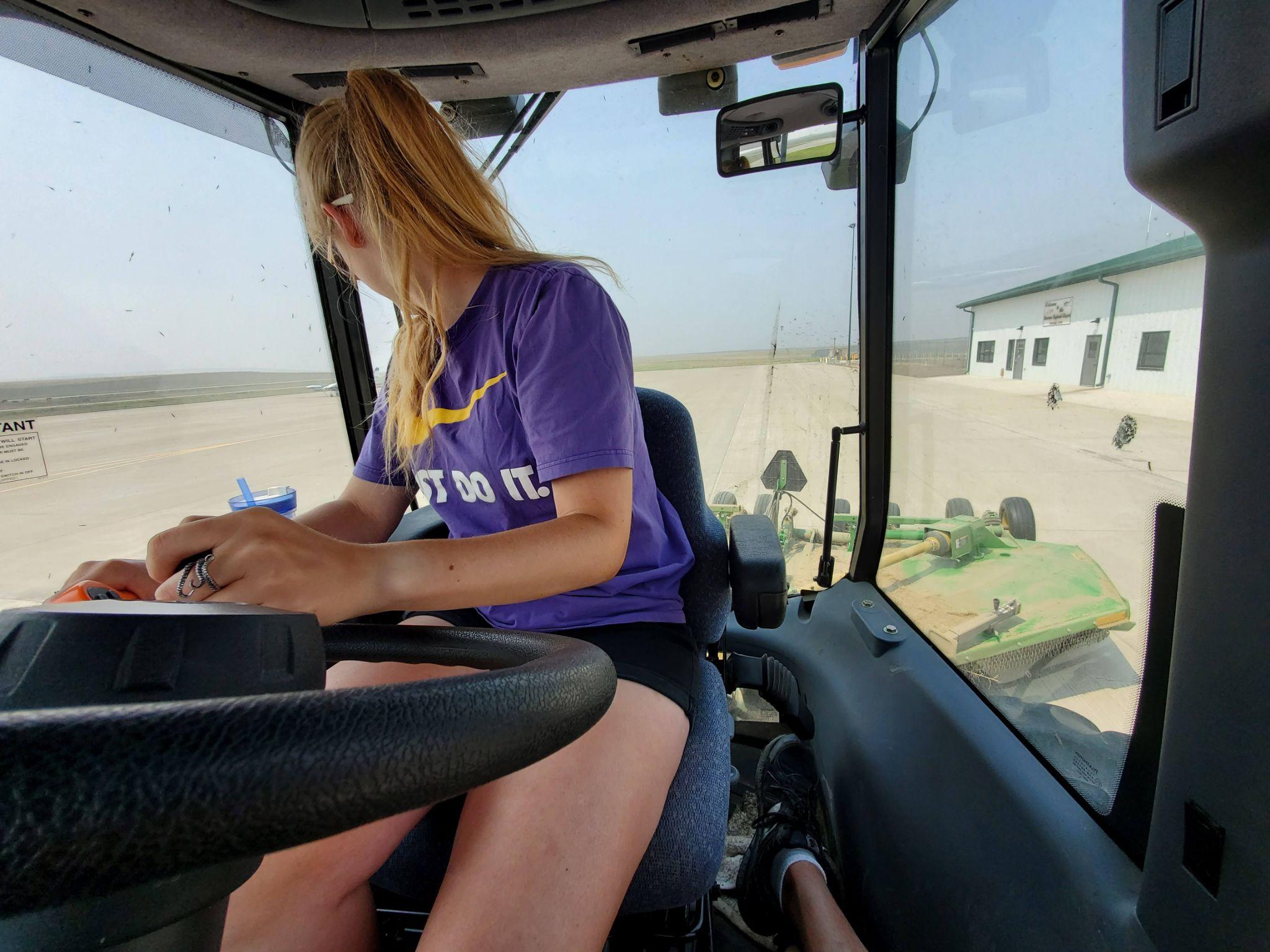 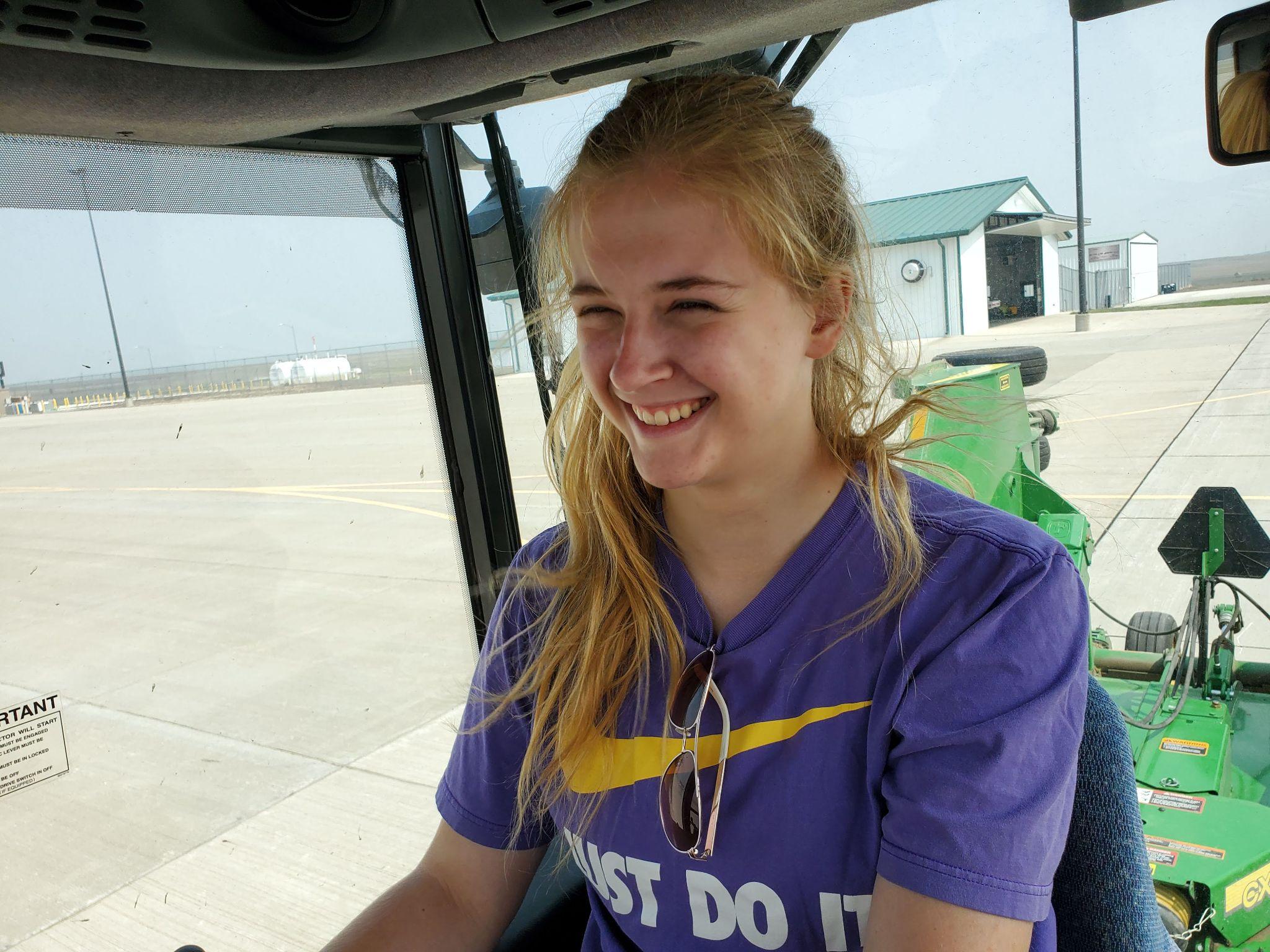 [Speaker Notes: …learn how to drive the tractor for mowing purposes of course…]
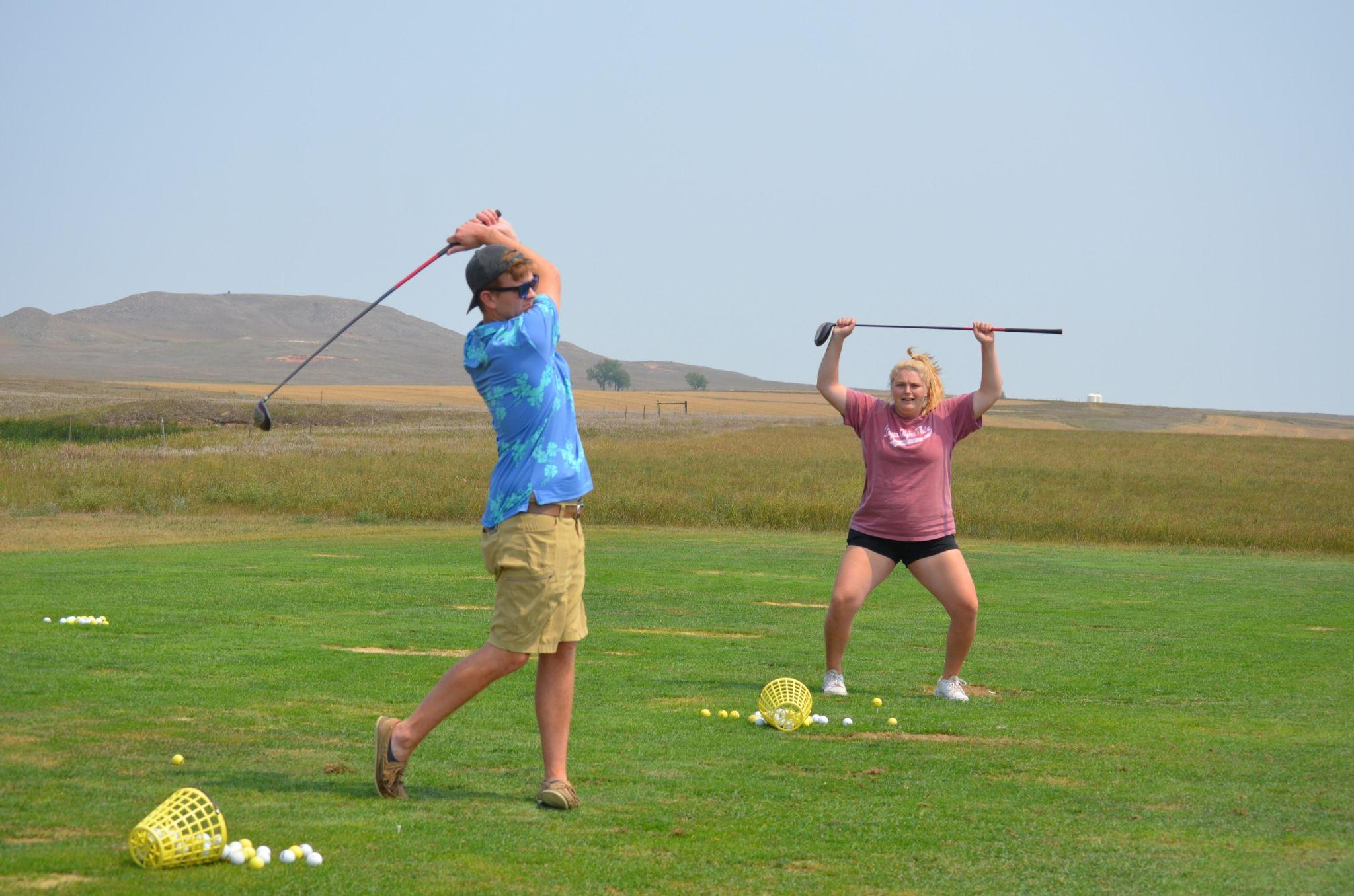 [Speaker Notes: On days where there’s no chances of storms you get to hang out with other people and blow off steam. In Bowman we golfed…]
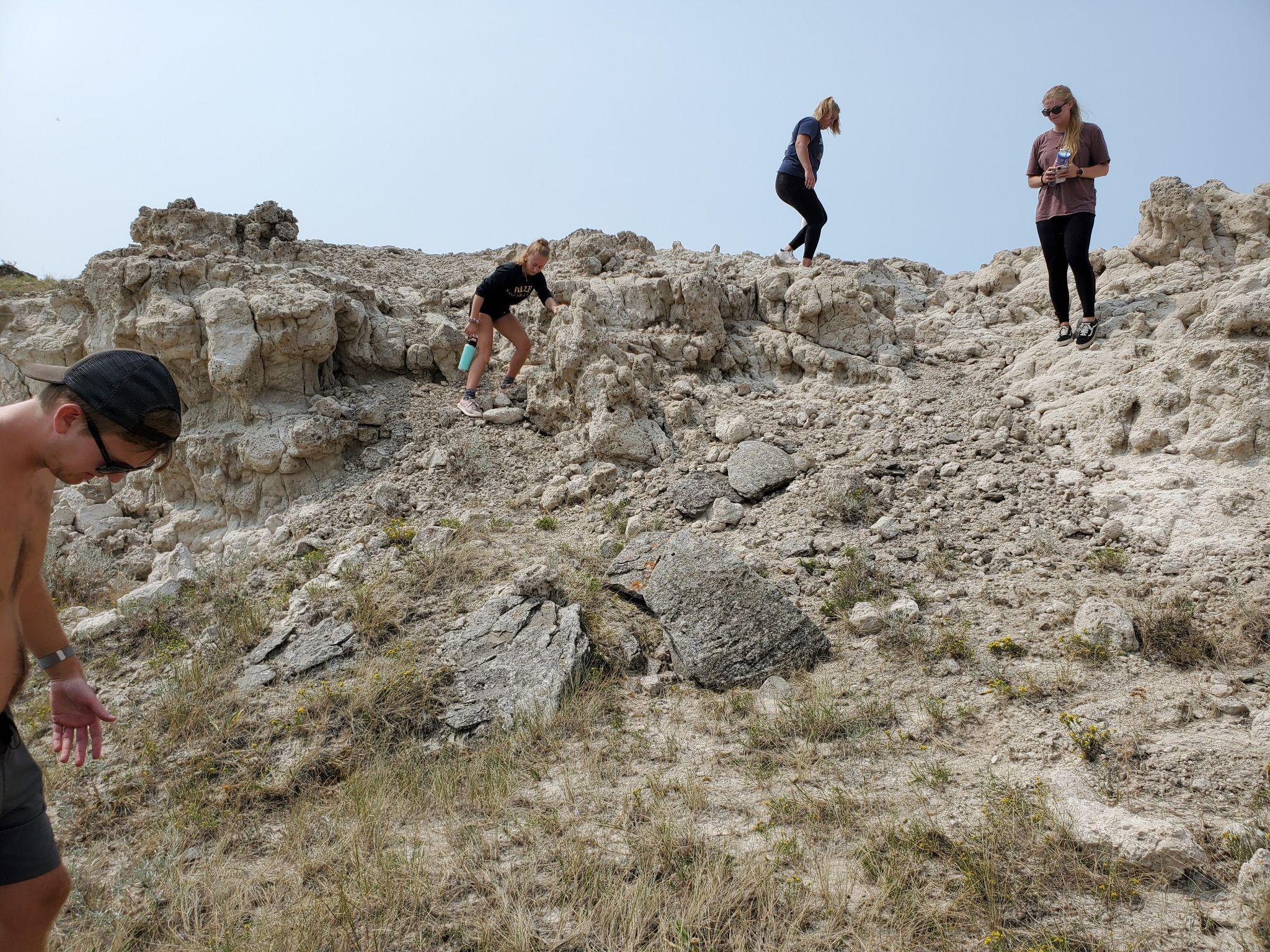 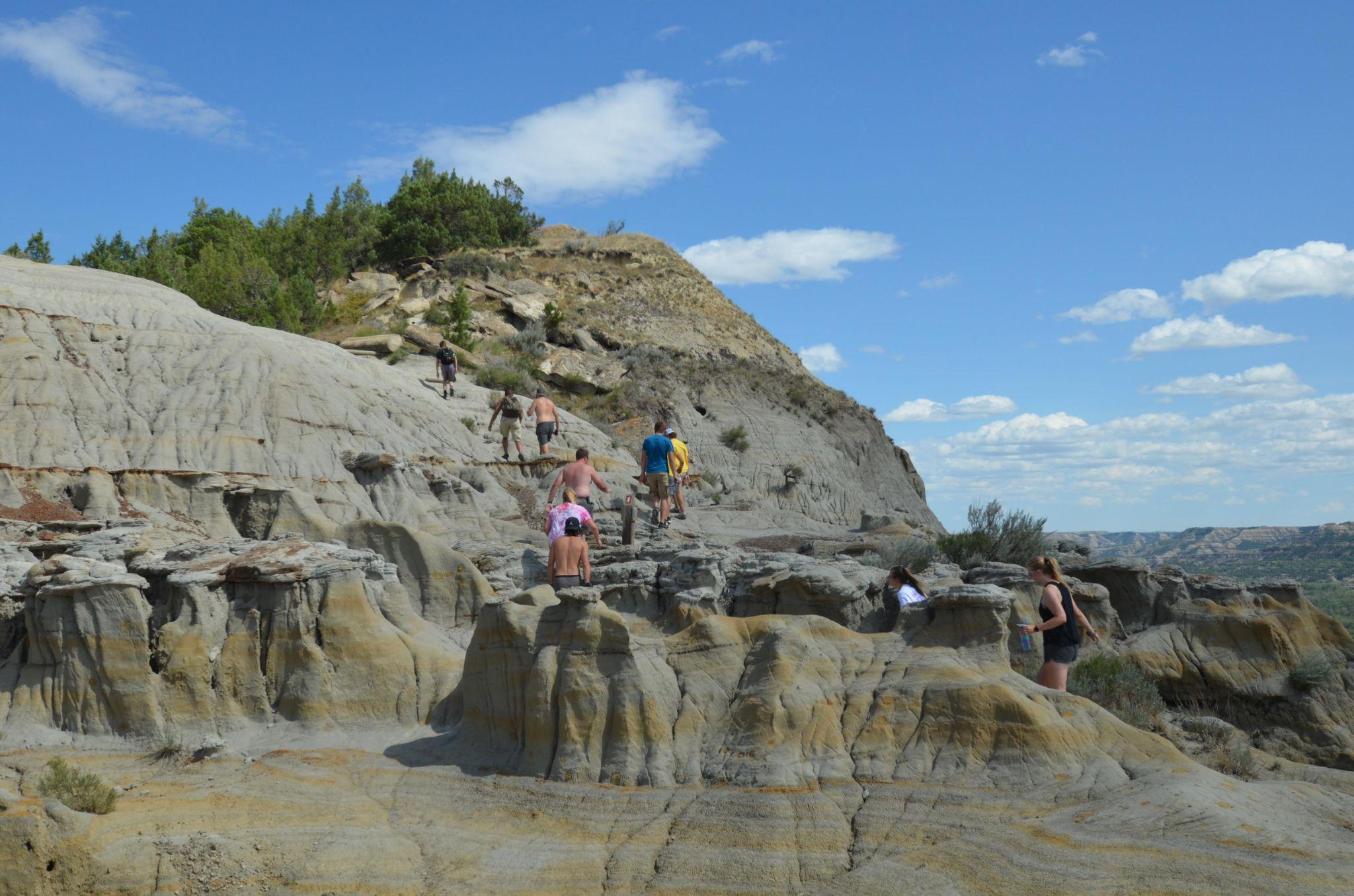 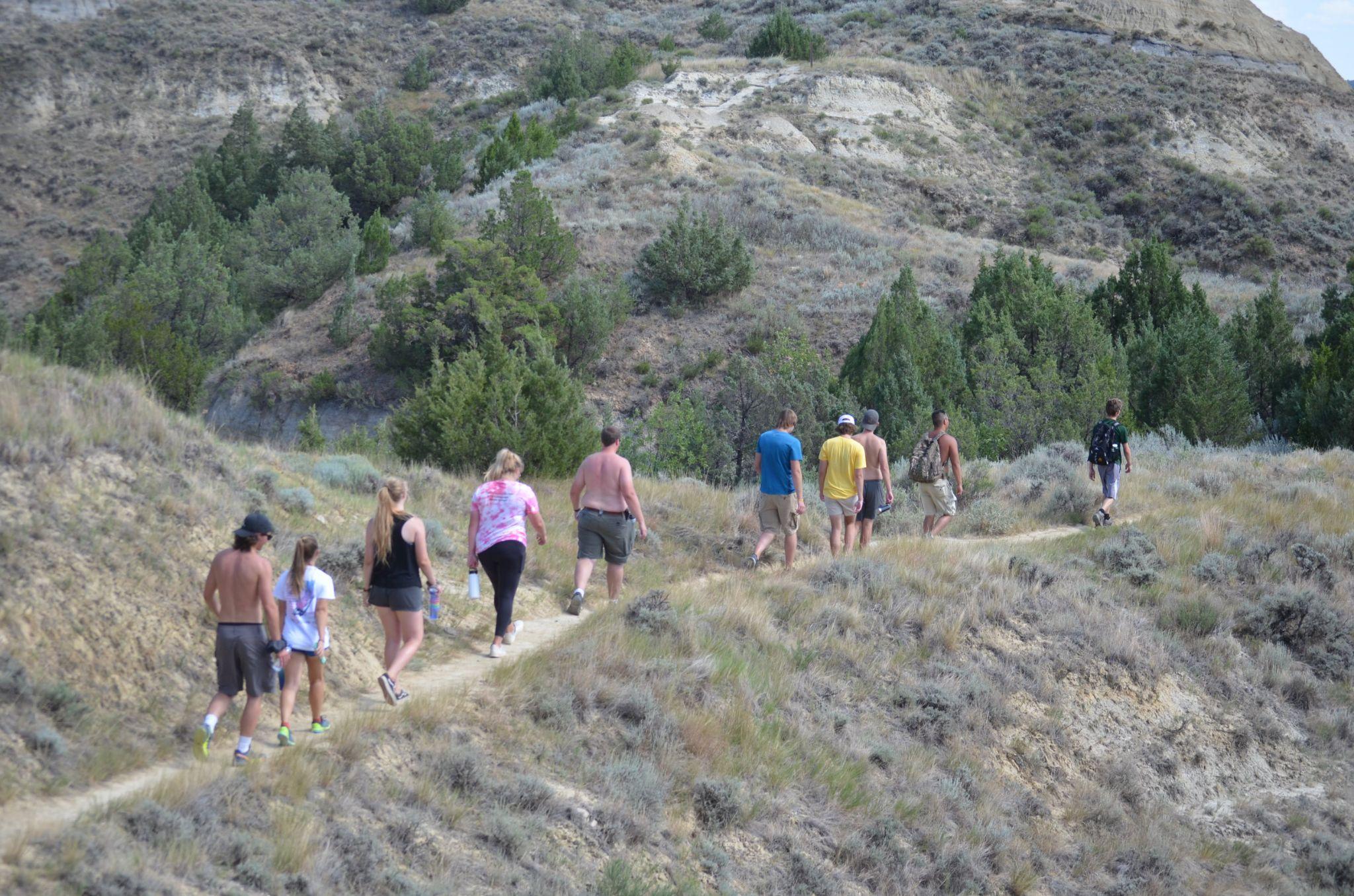 [Speaker Notes: …Hiked the national parks…]
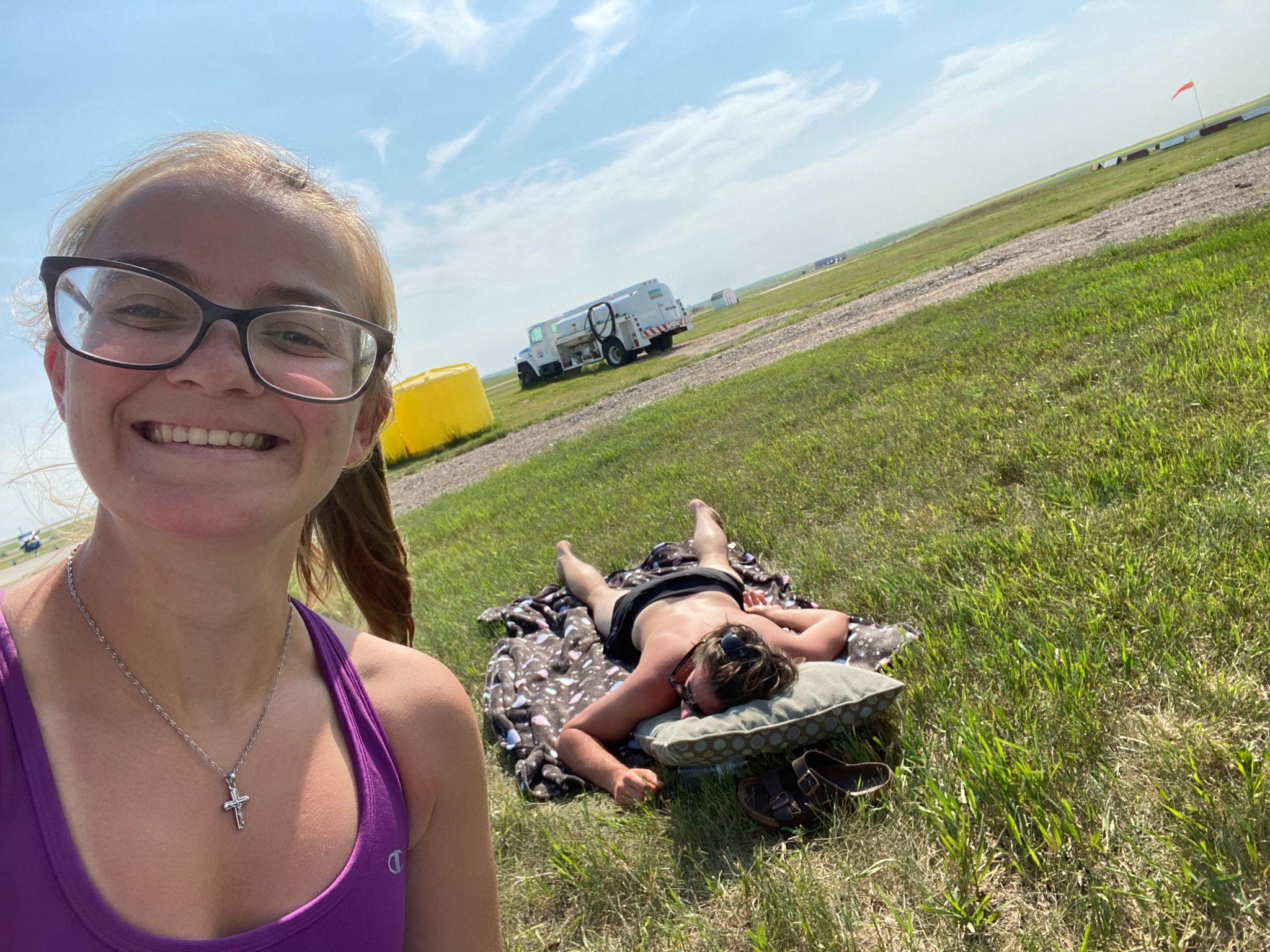 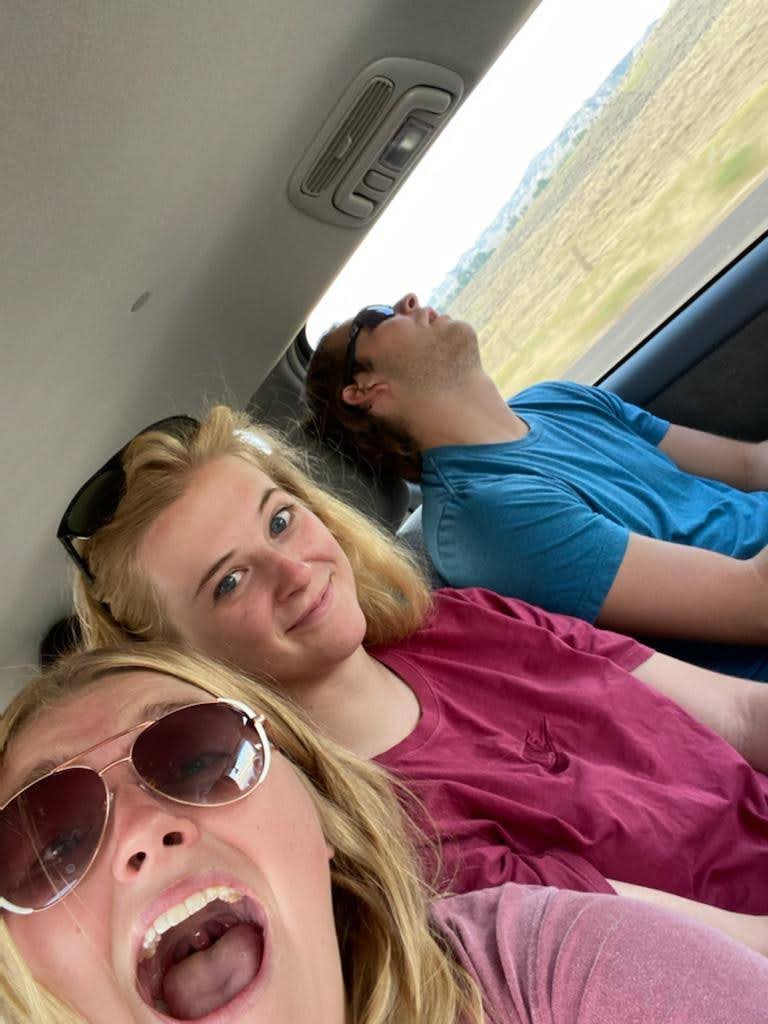 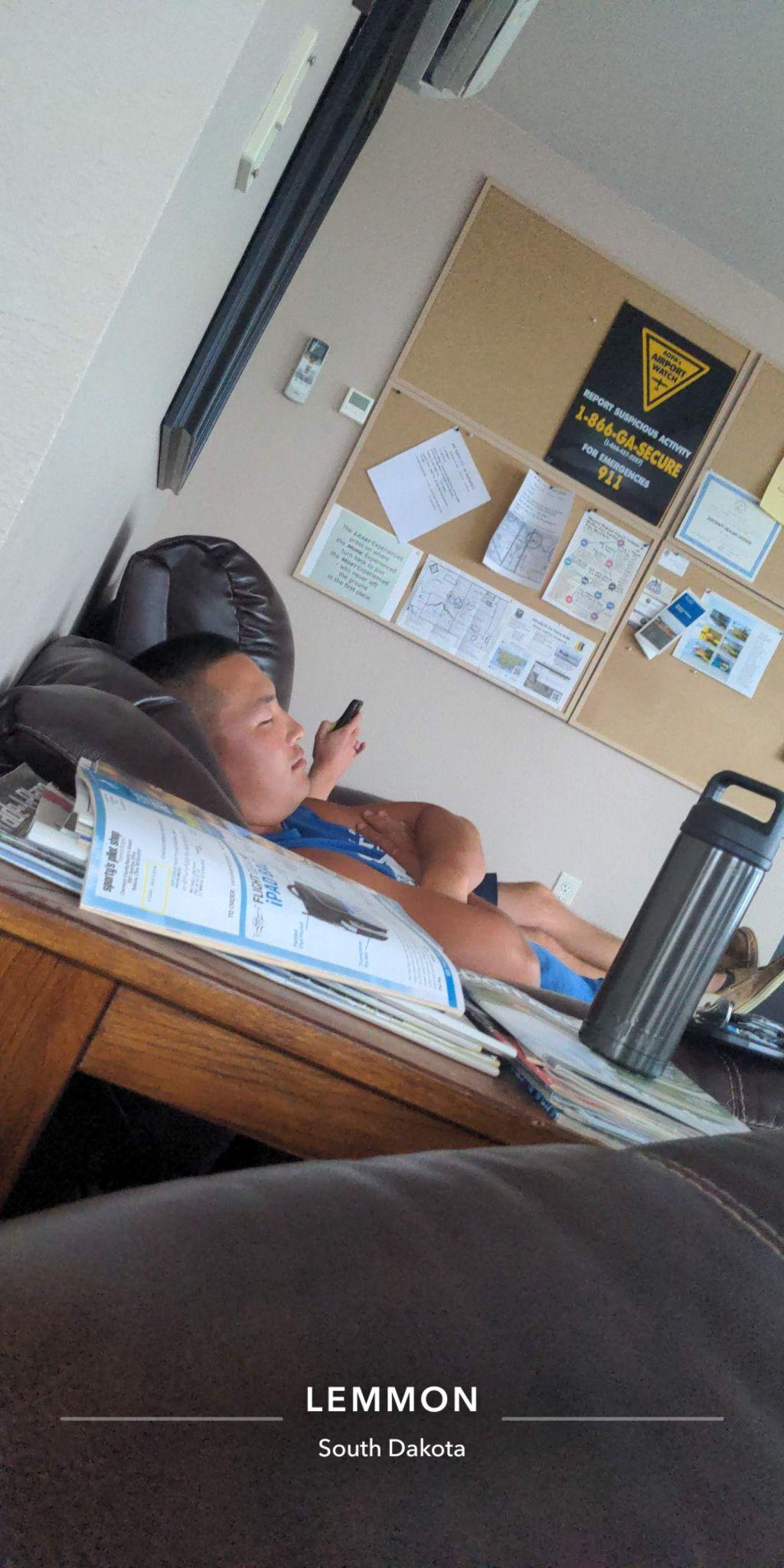 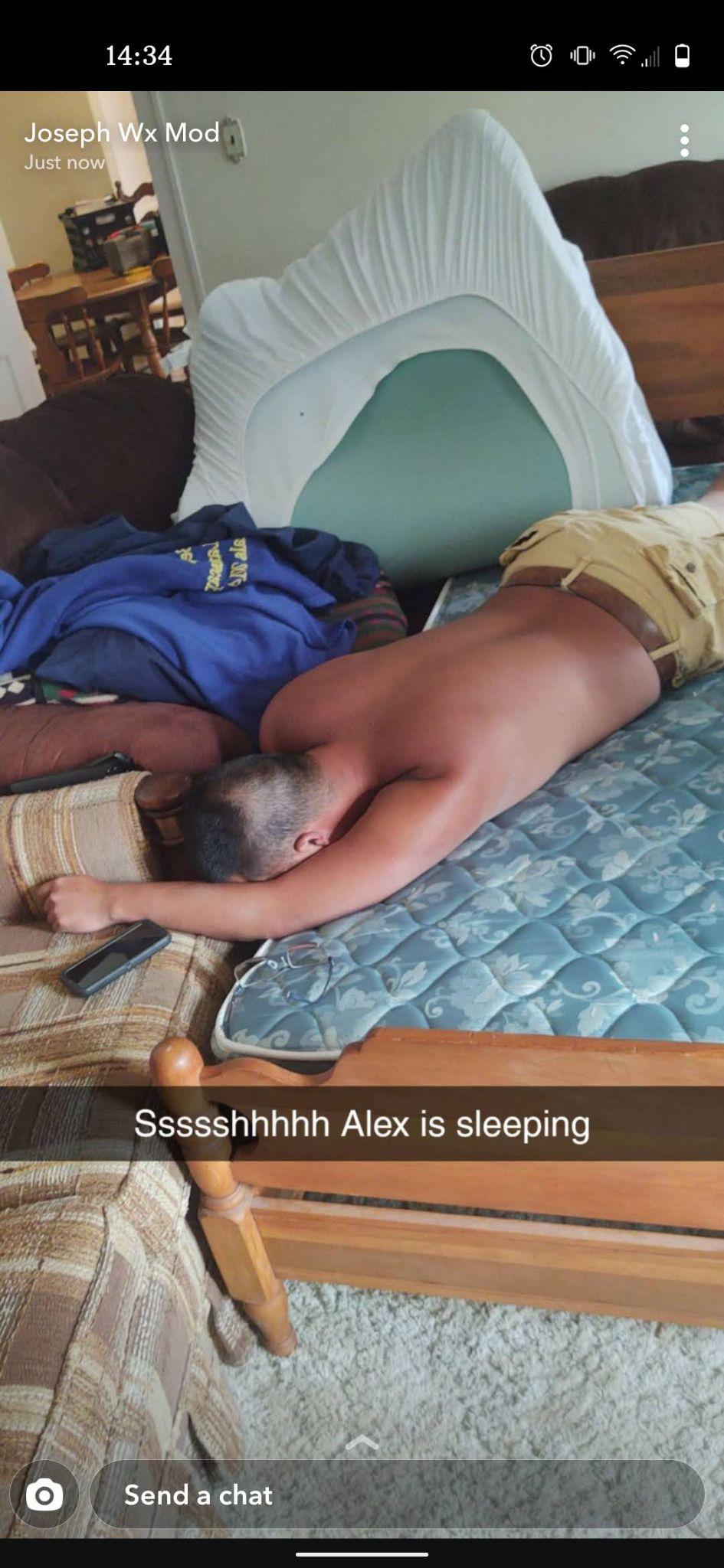 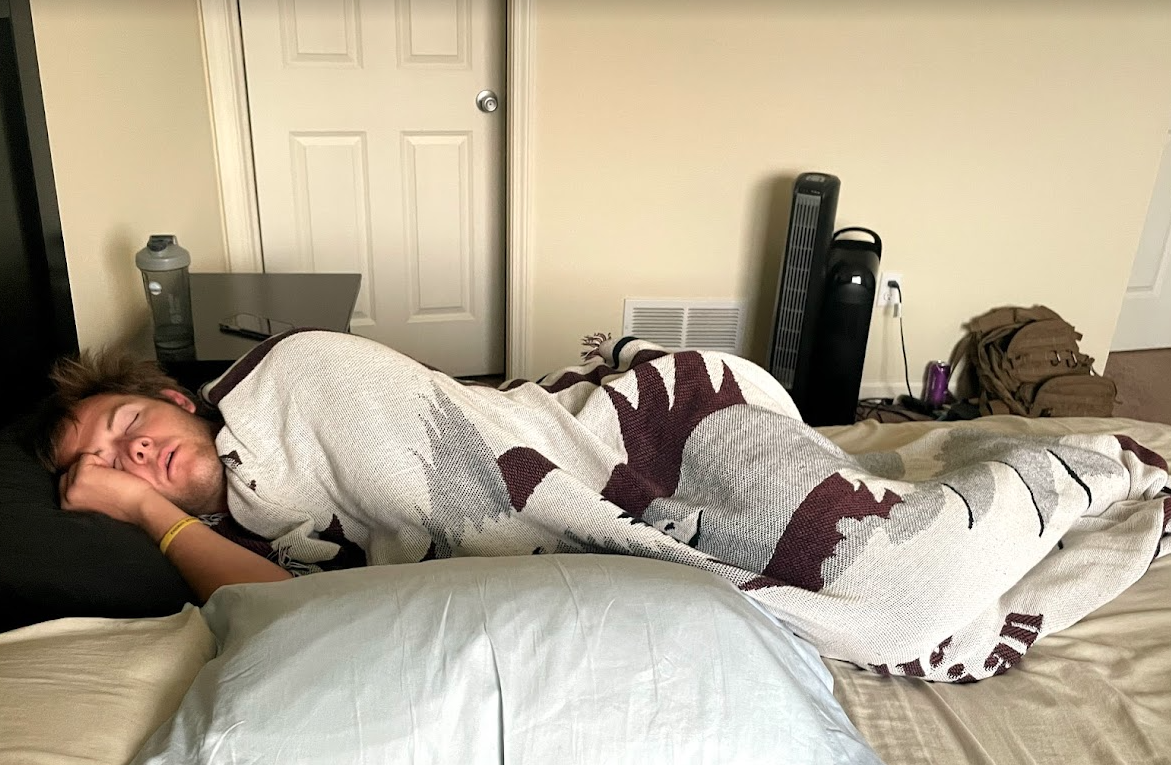 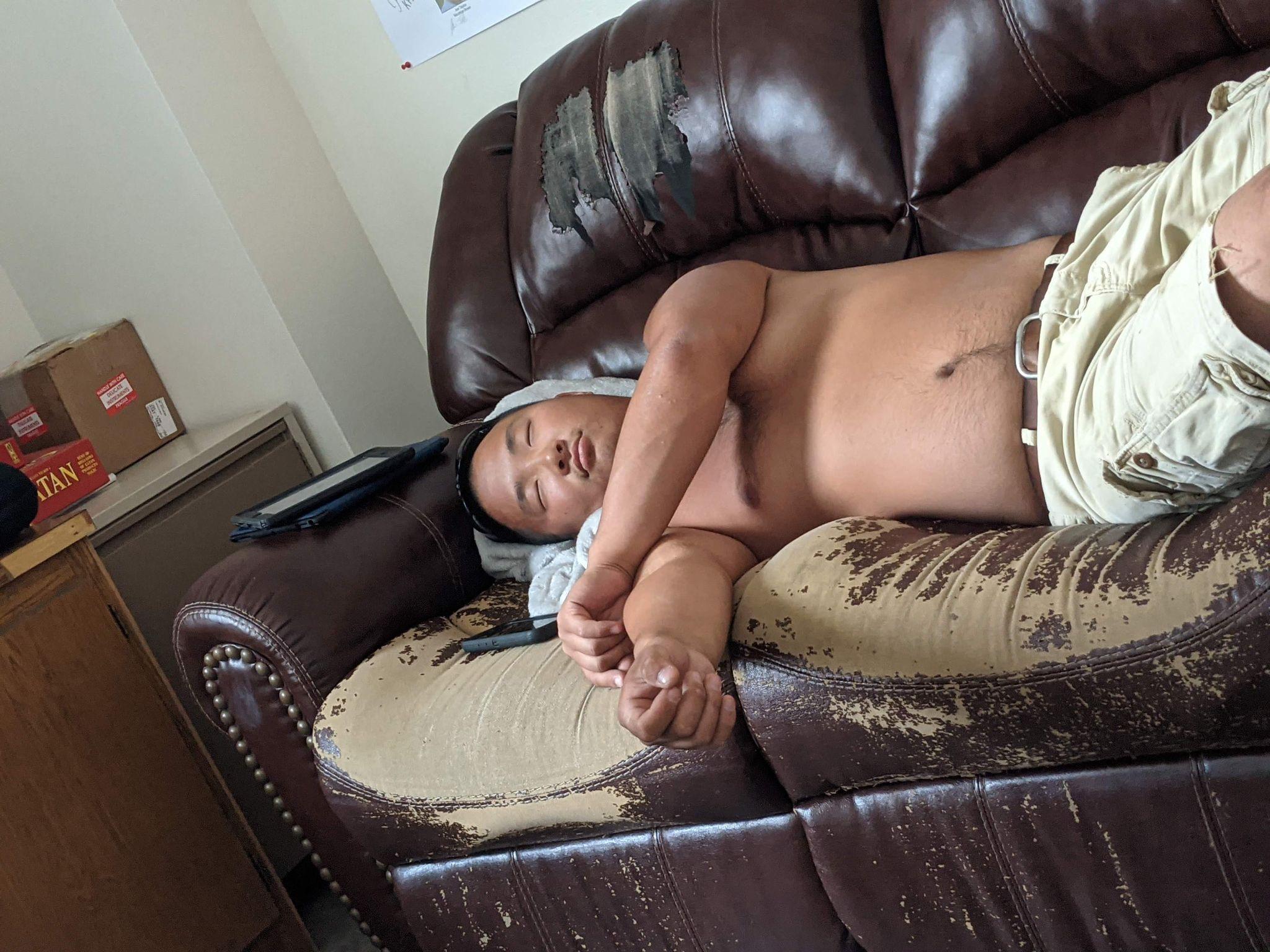 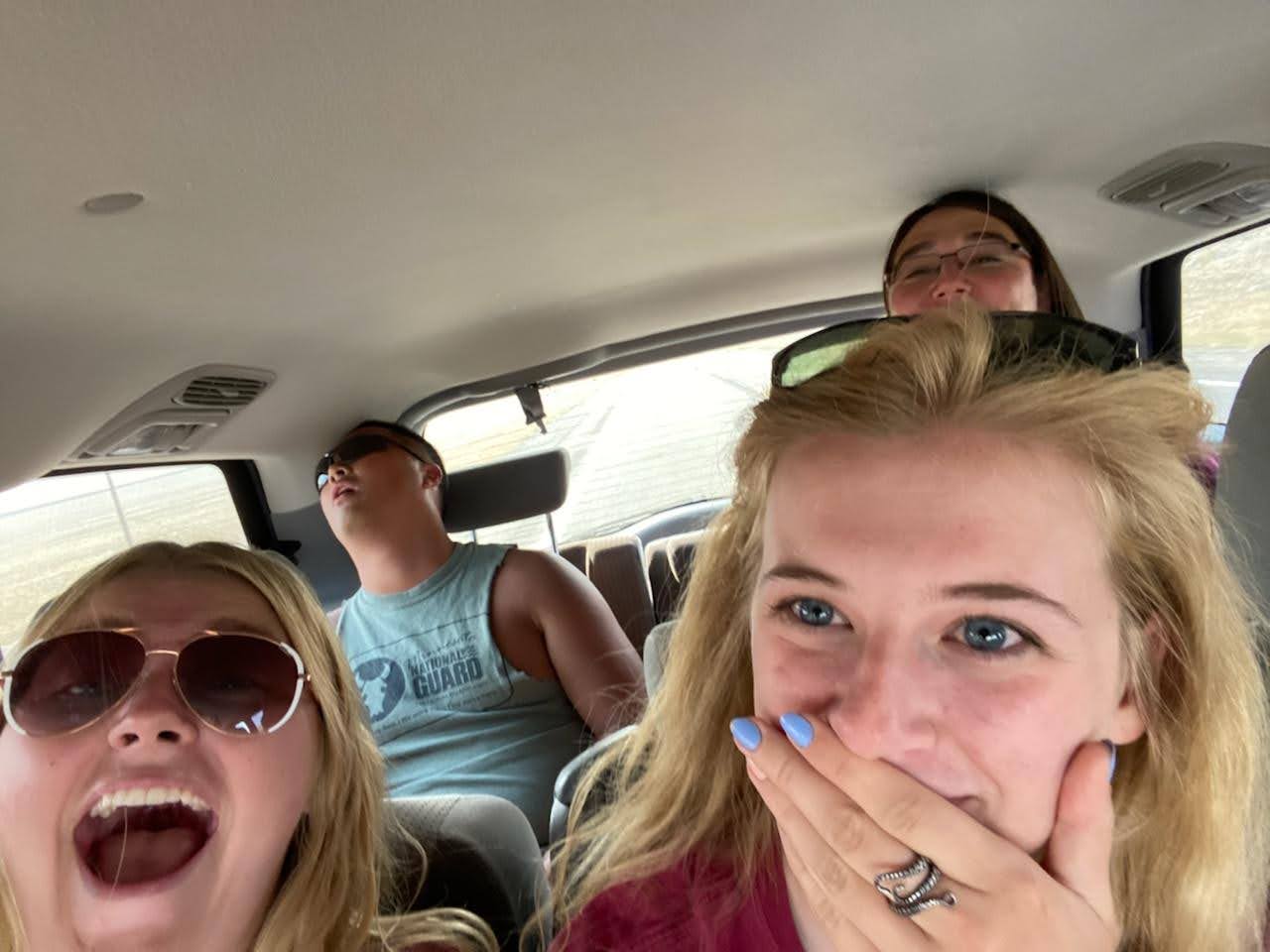 [Speaker Notes: …napped….]
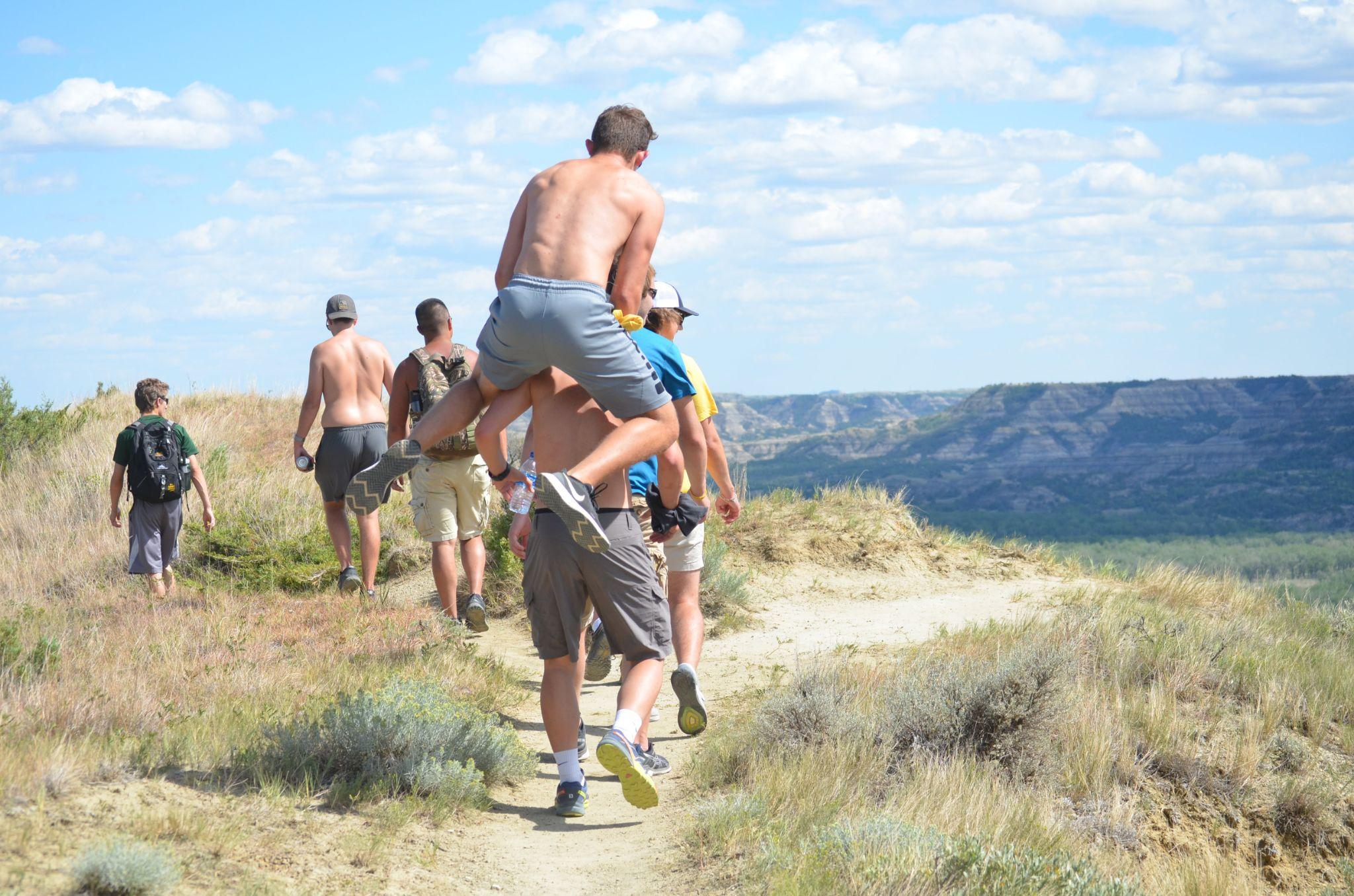 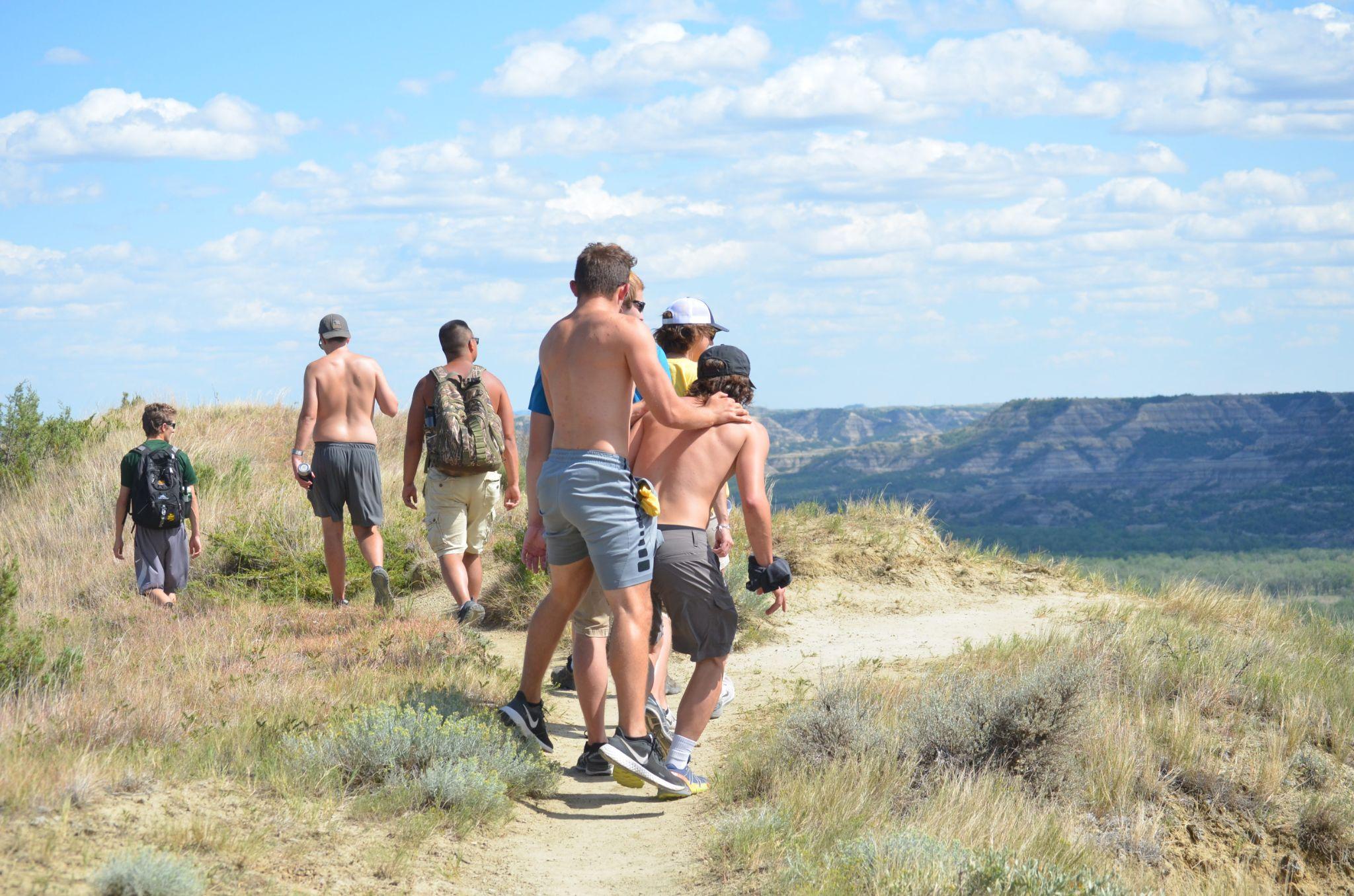 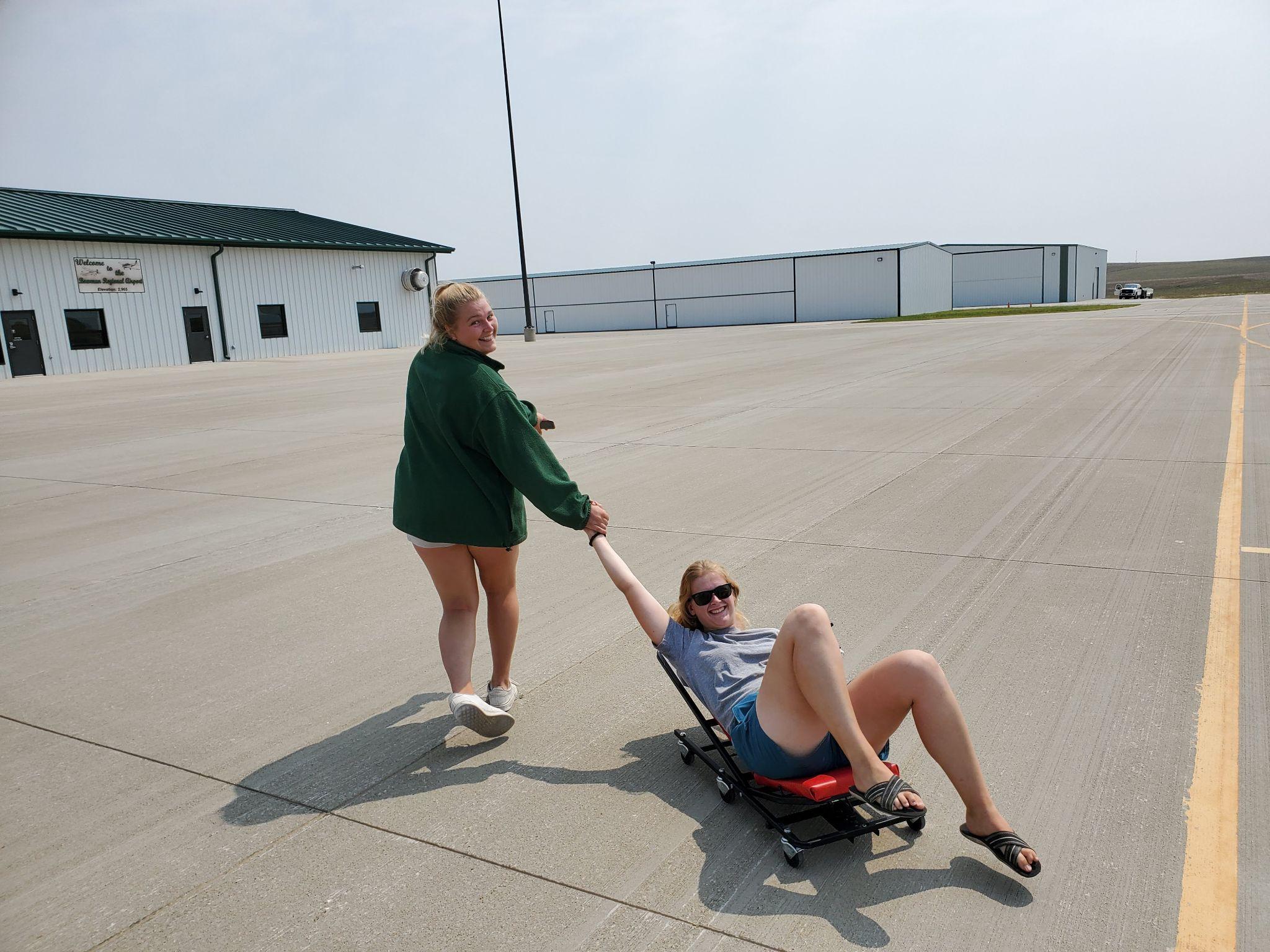 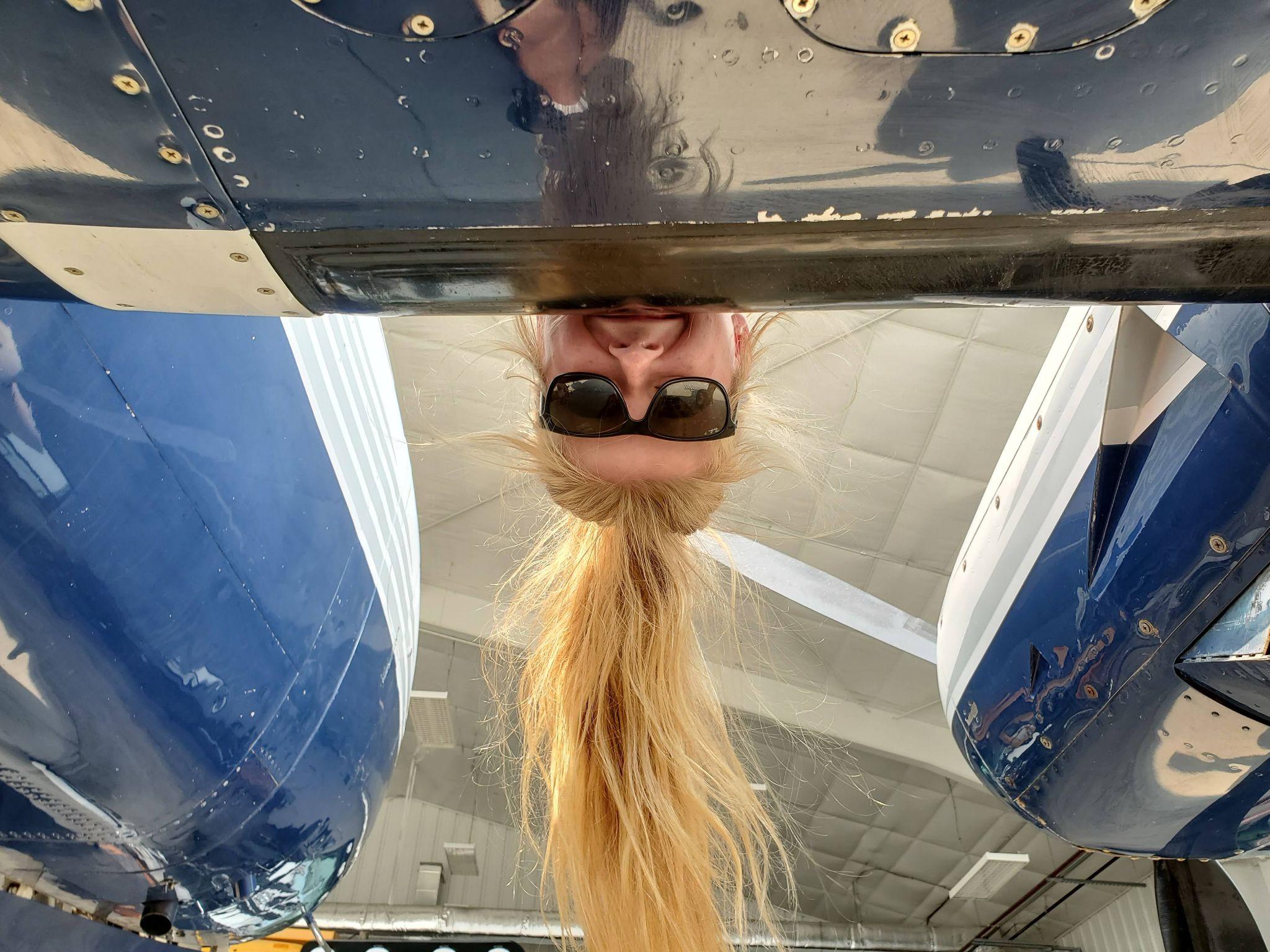 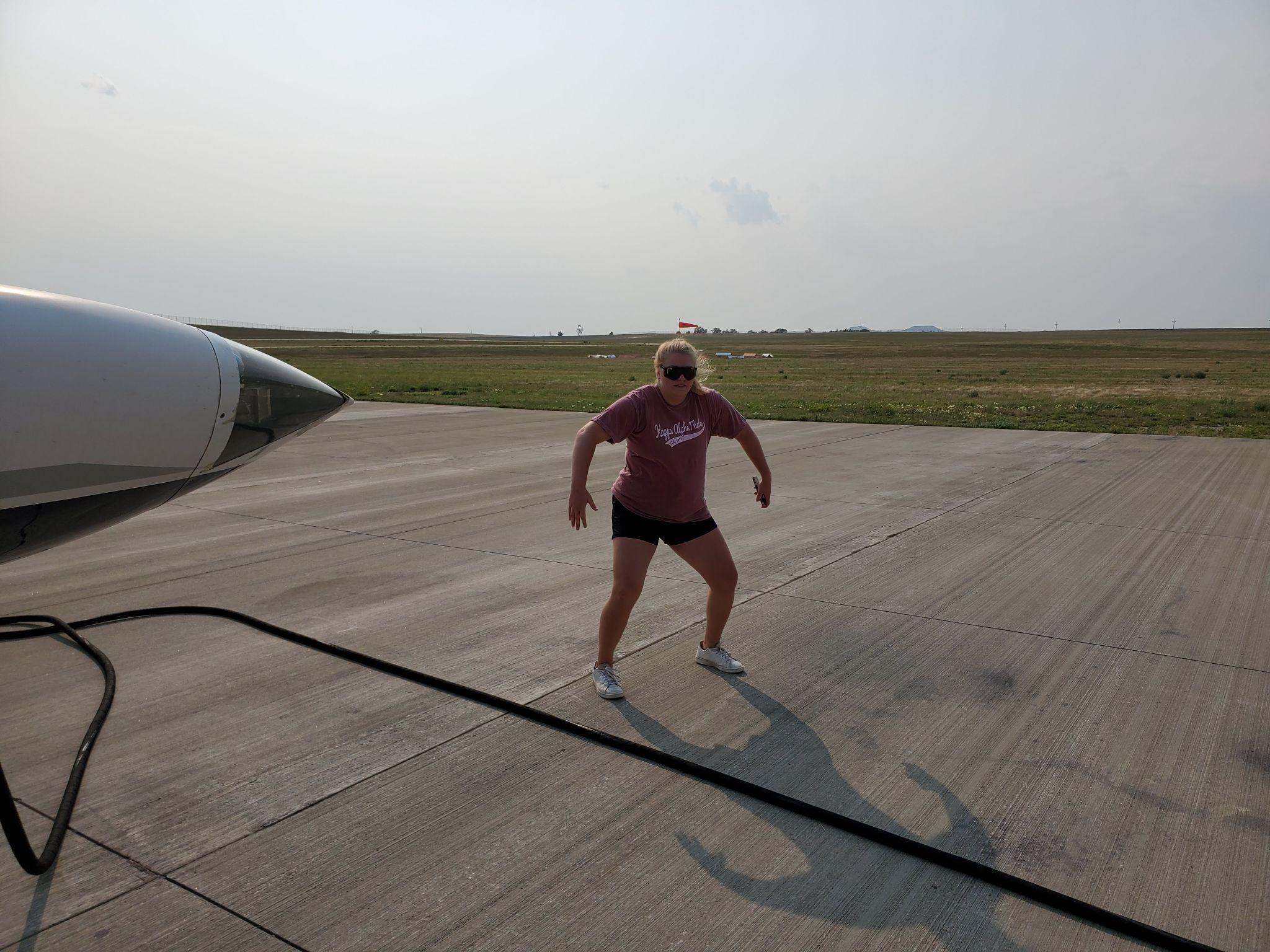 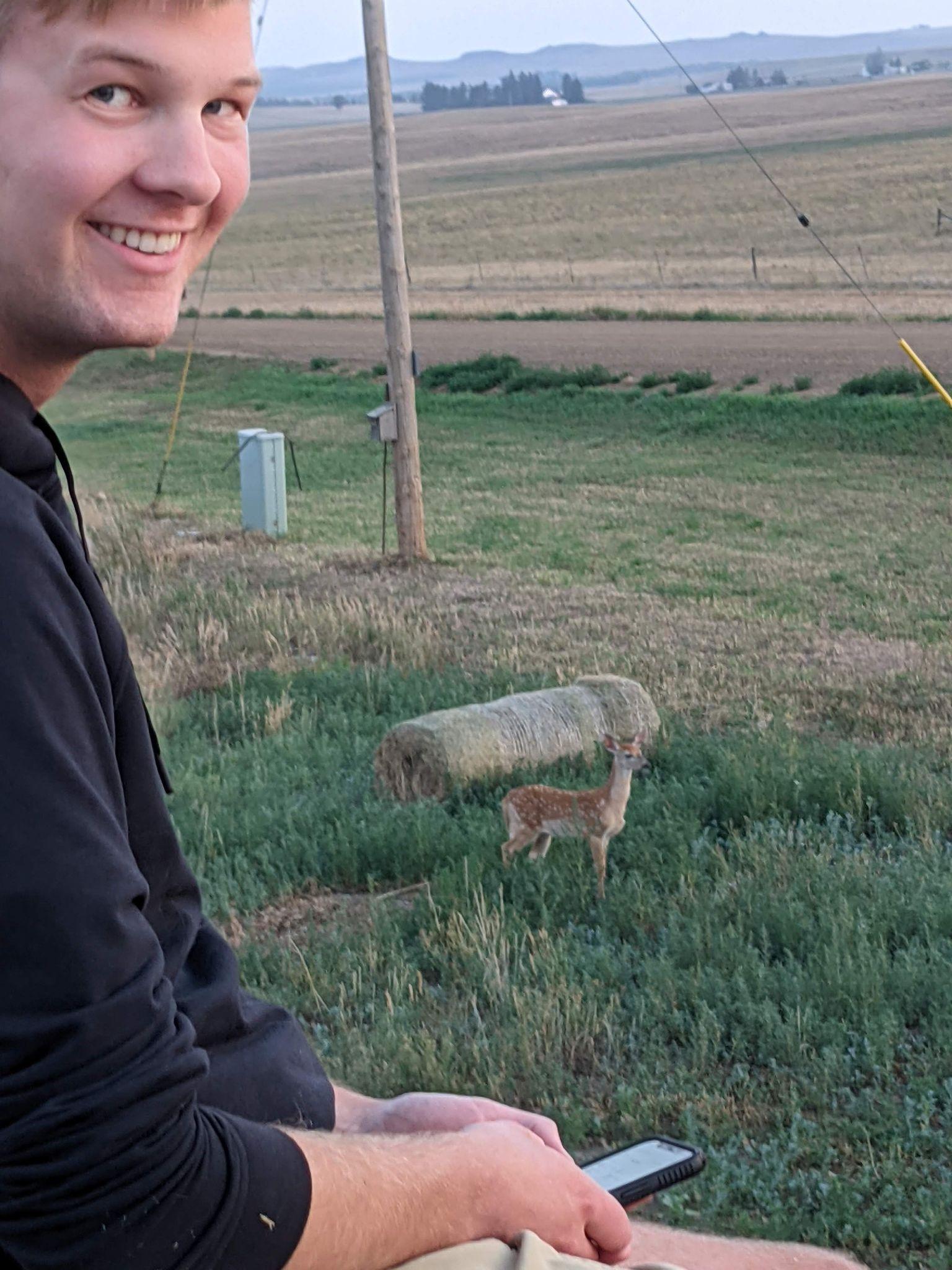 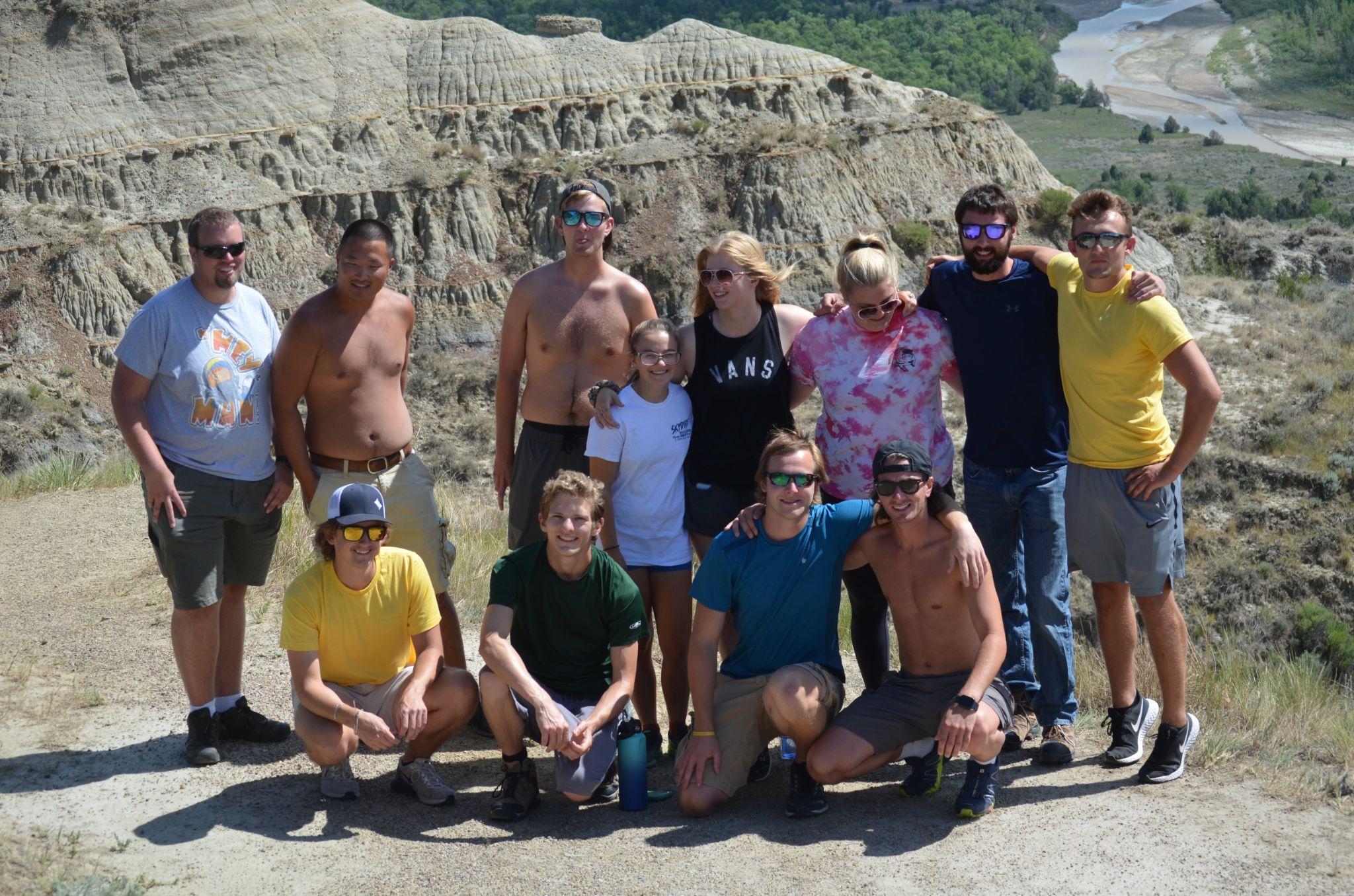 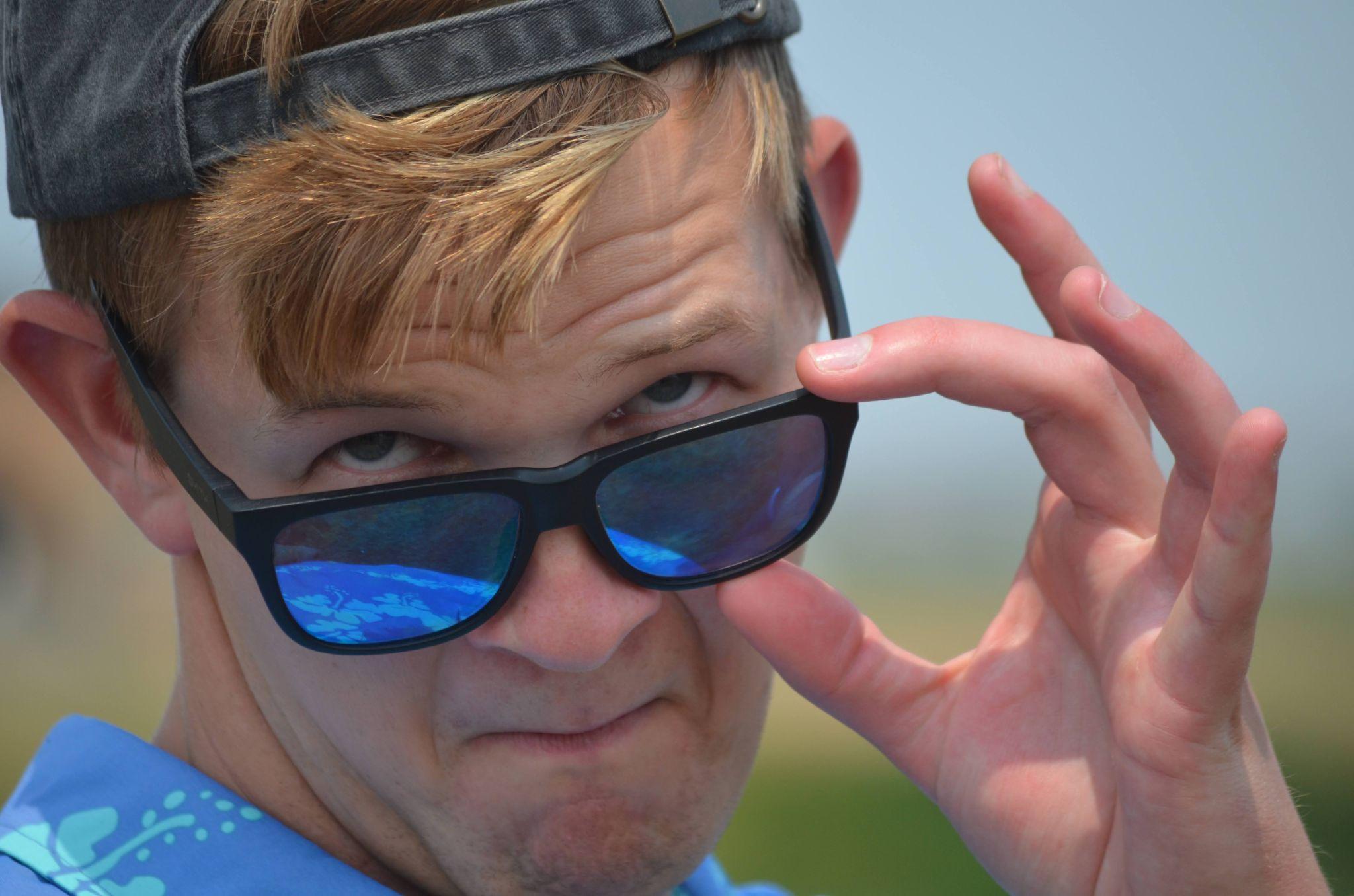 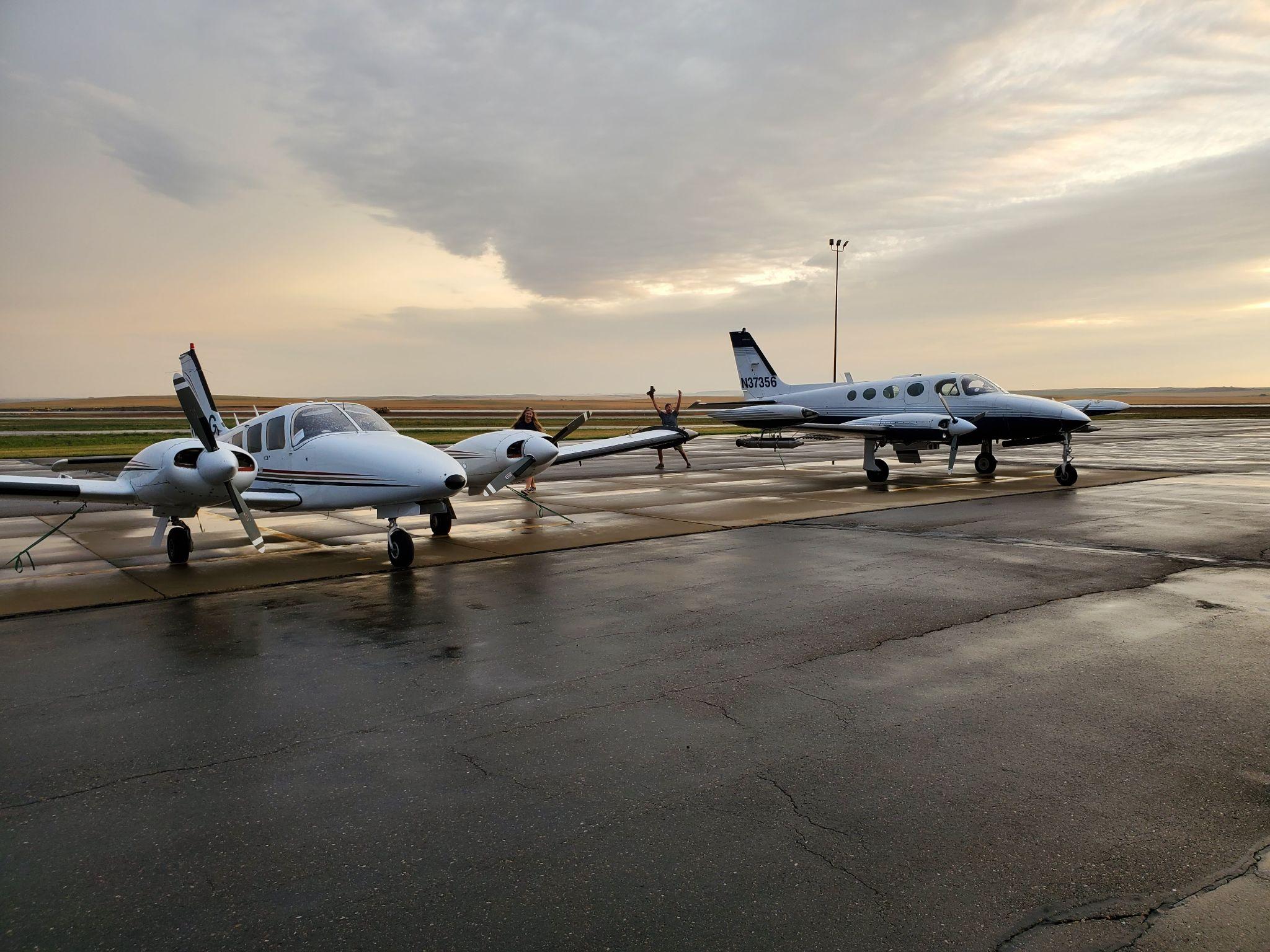 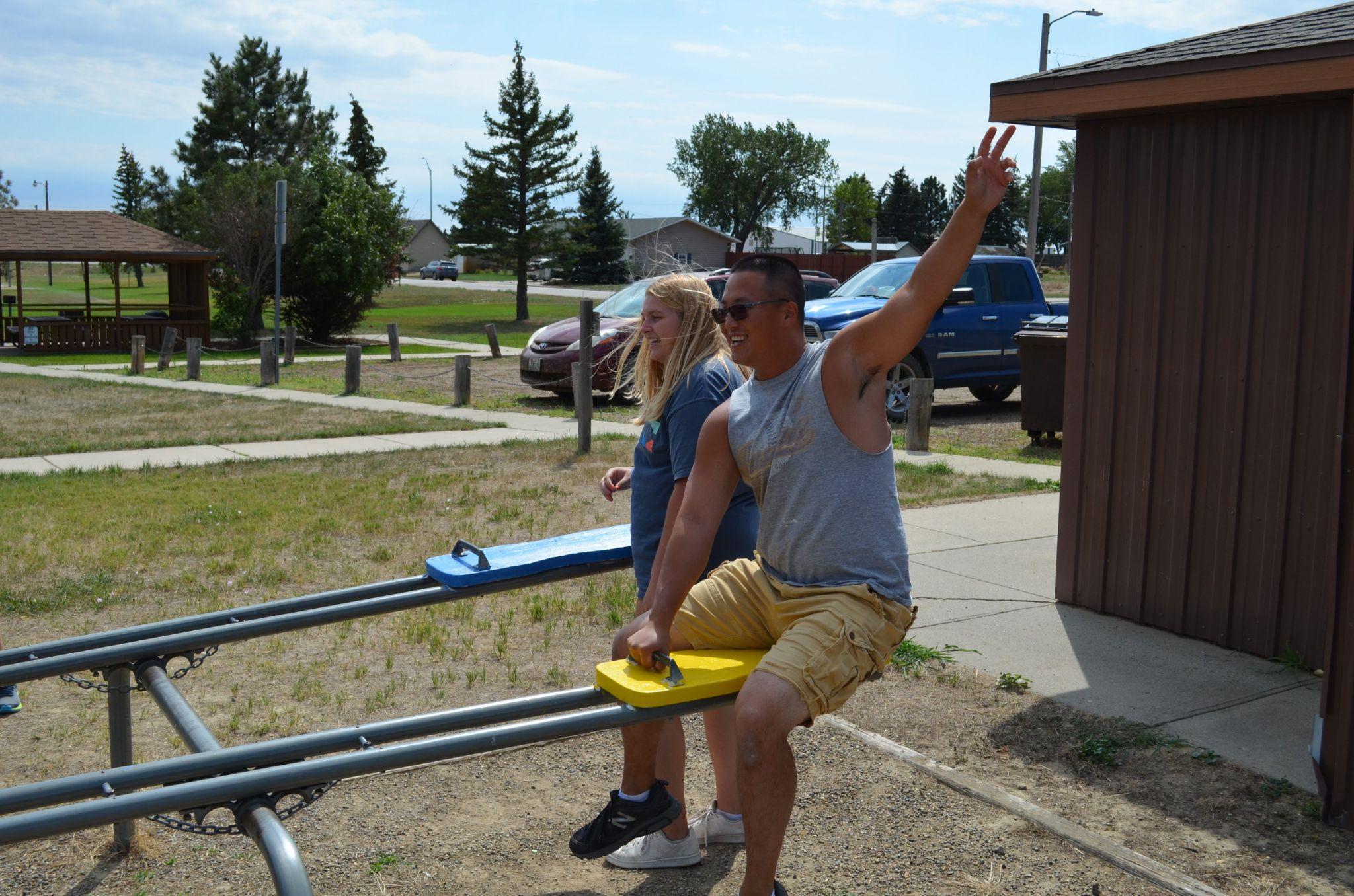 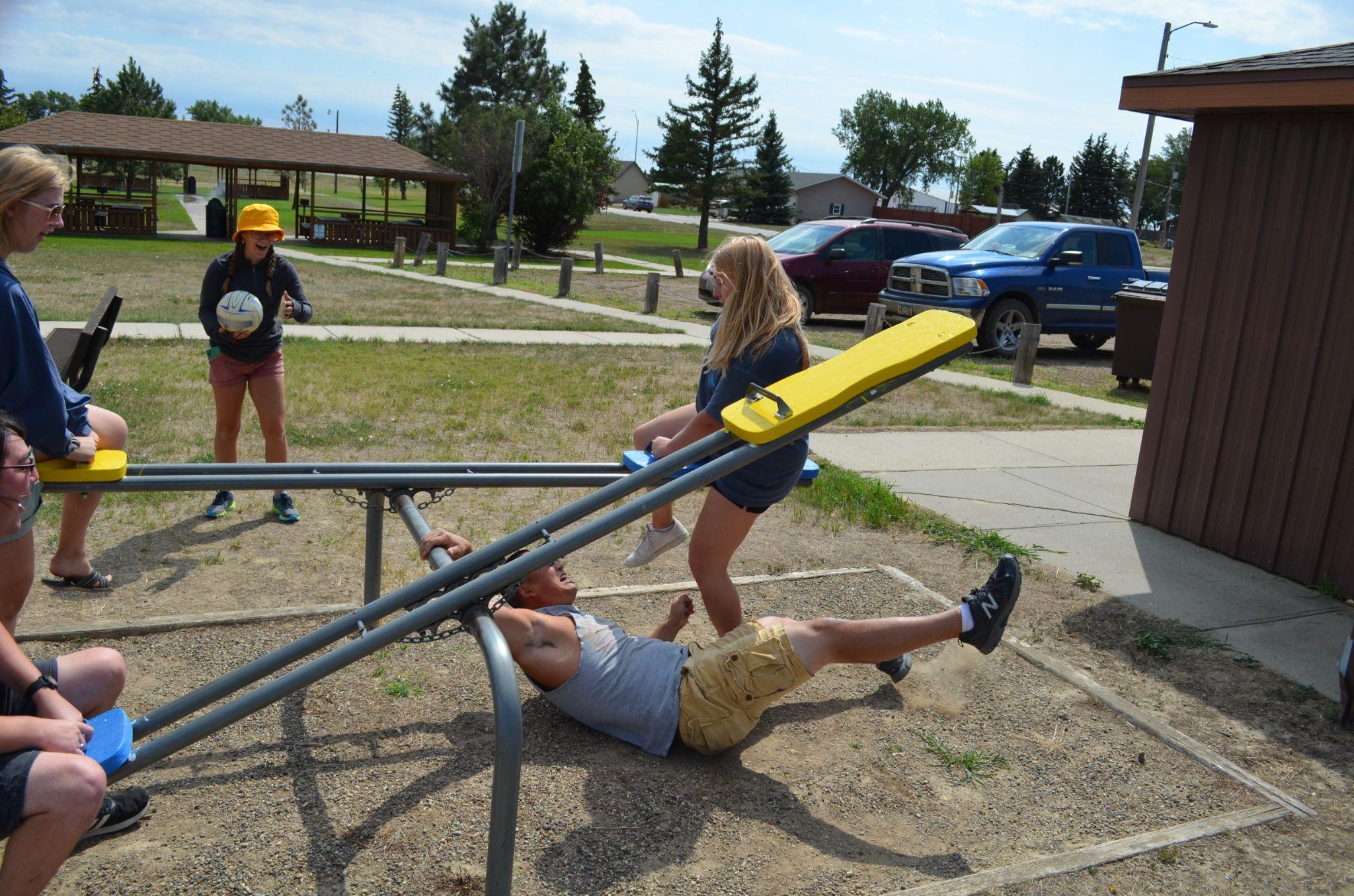 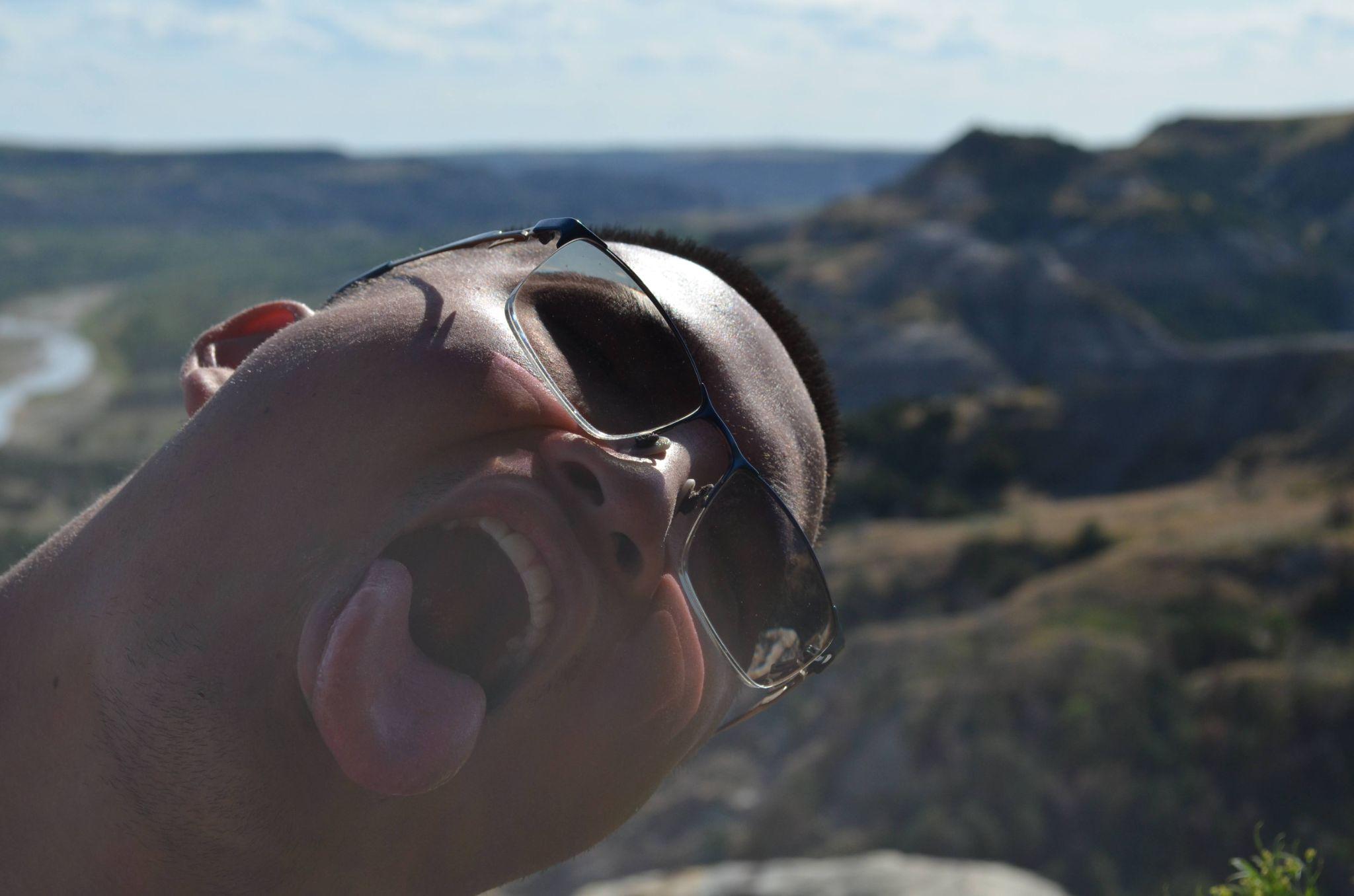 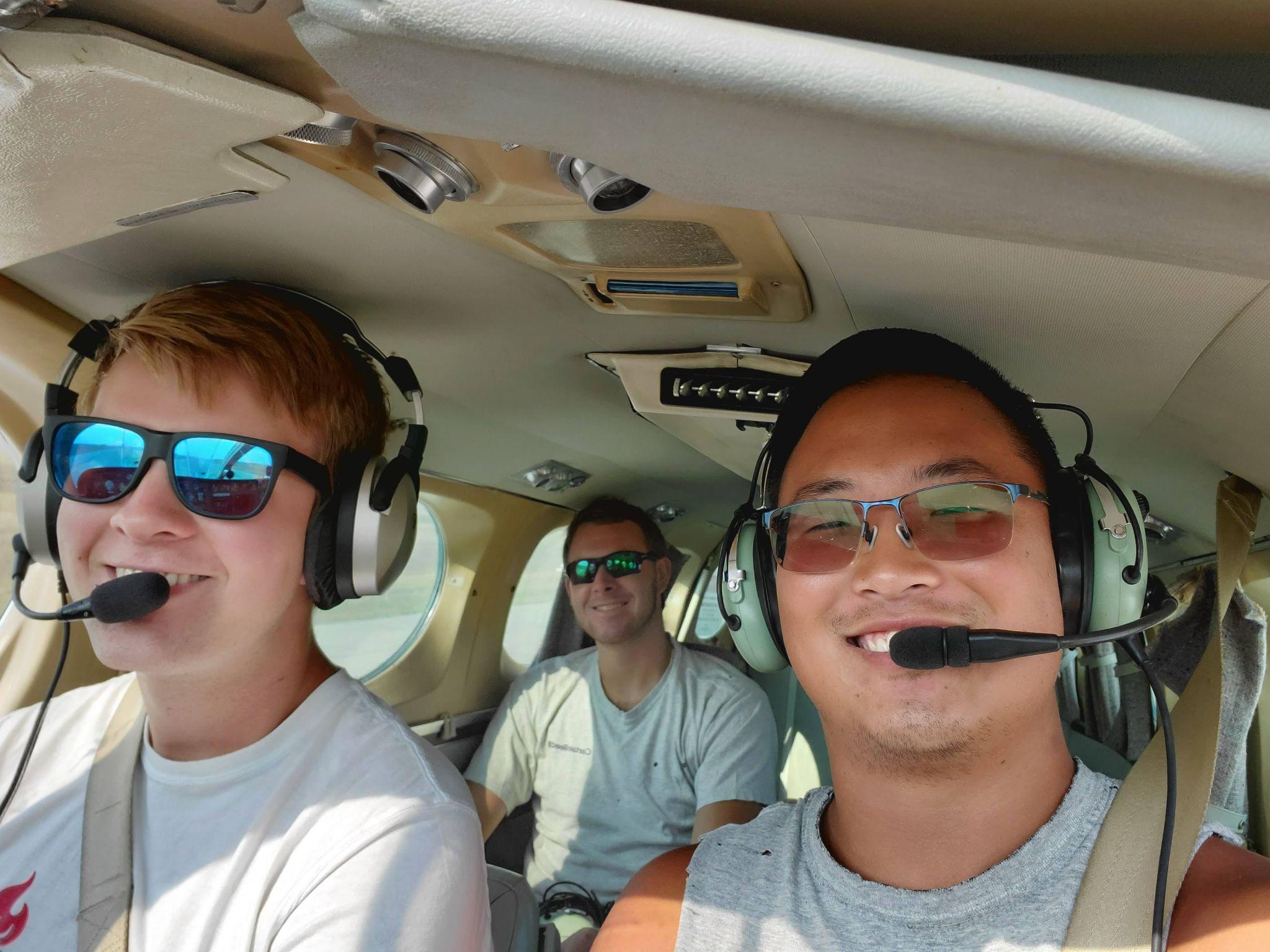 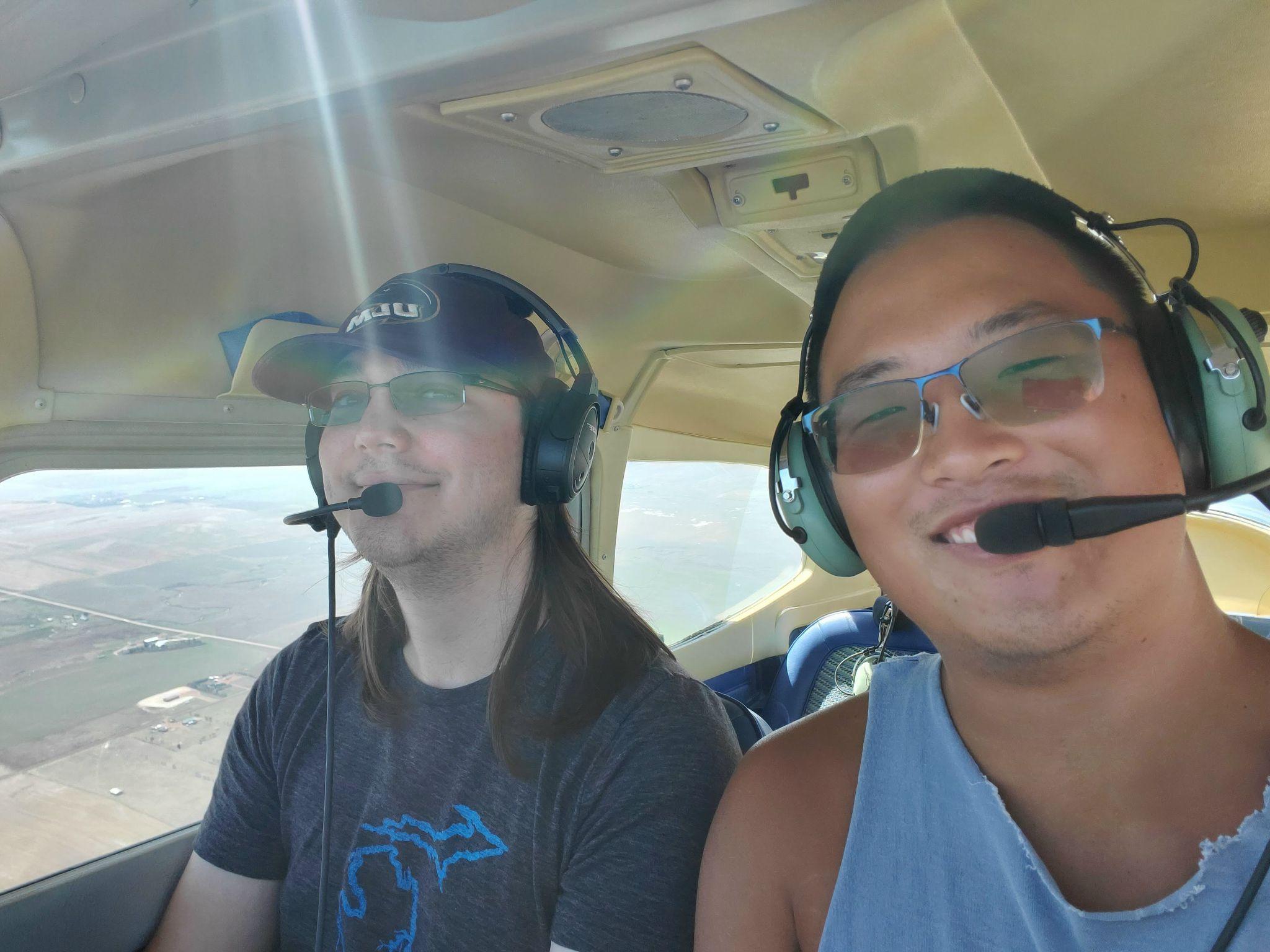 [Speaker Notes: …and just overall had a fun time.]
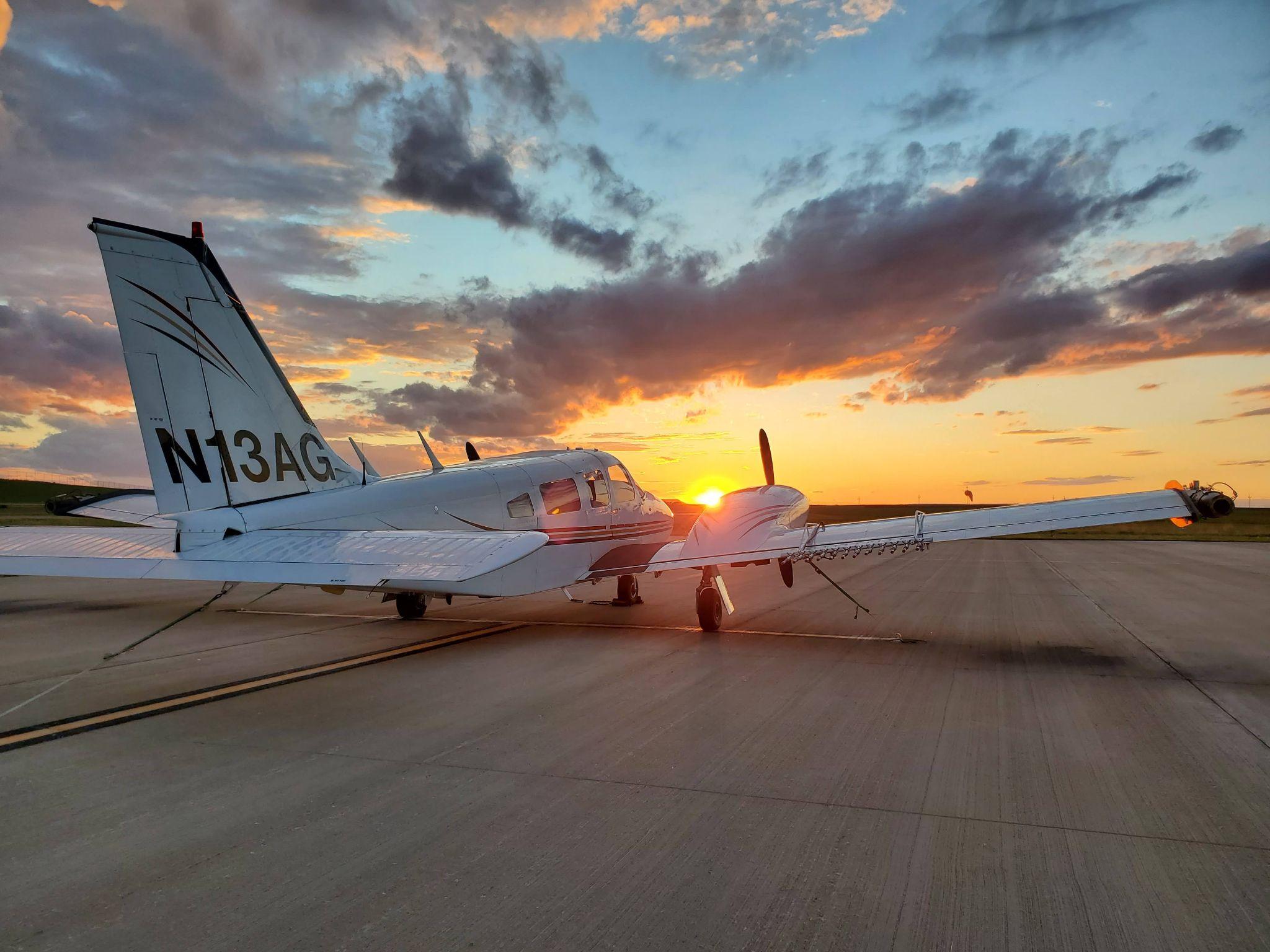 Reach me at:
Email: 
isabelle.adams@und.edu
Insta: 
@izack085 or @izzycantpark
ND Wx Mod Website:
https://www.swc.nd.gov/arb/ndcmp/
[Speaker Notes: Feel free to contact me with any questions and check the ND weather mod project site for some great information!]